THE ROLE OF LOW-LEVEL VISUAL CUES ON THE NEURAL RESPONSES TO FACES IN INFANTS
Contacts
Introduction
Method
Results
Conclusion
P1
N290
P400
Source analysis
Background
Aims
Sample
Stimuli and Procedure
Stefania Conte, PhD
Postdoctoral Fellow






https://infantlab.sc.edu/

John E. Richards, PhD
Carolina Distinguished Professor
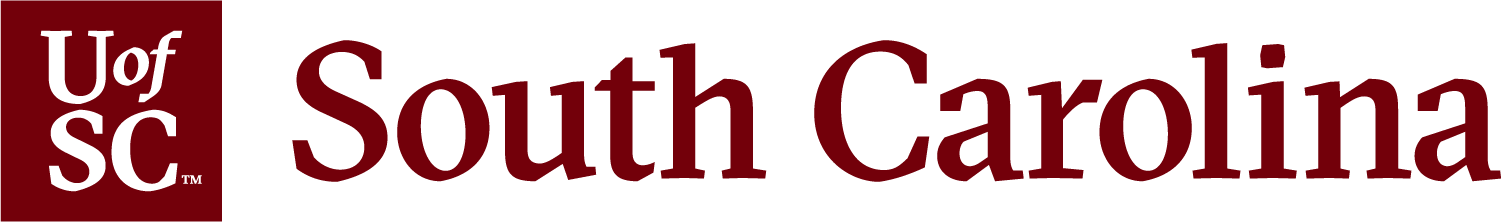 Infant
Development 
Laboratory
Background
Introduction
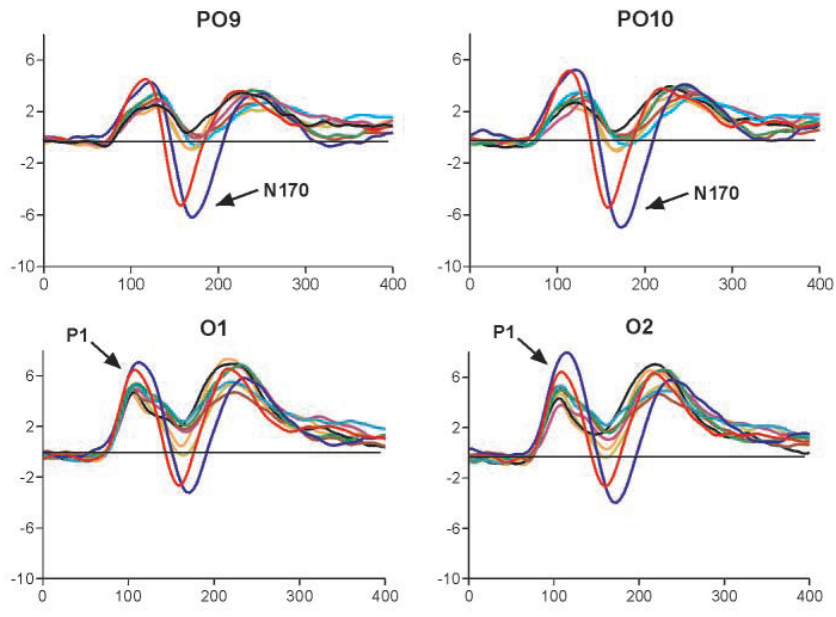 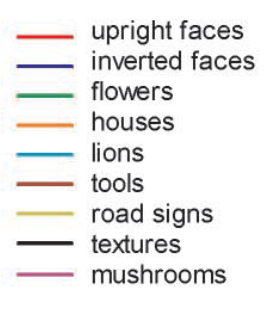 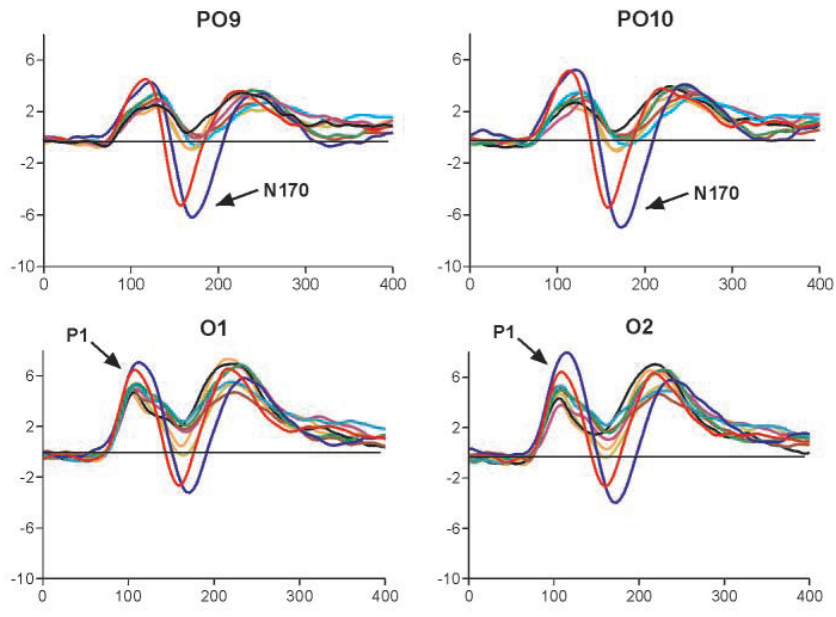 Itier & Taylor (2004)
[Speaker Notes: P1 and N170 for faces vs. non-faces]
Background
Introduction
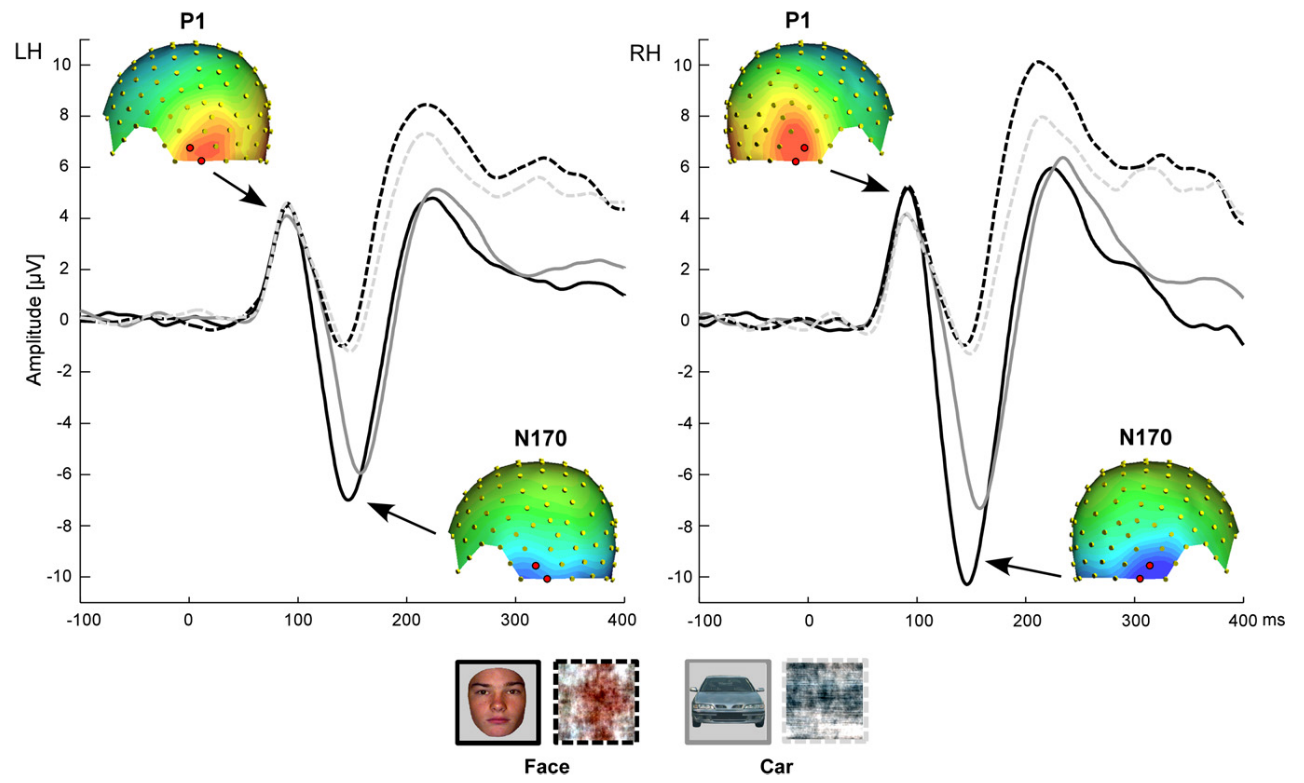 Rossion & Caharel (2011)
[Speaker Notes: N170 for intact faces vs. both intact houses and scrambled faces]
Background
P400
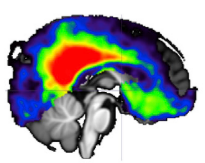 Introduction
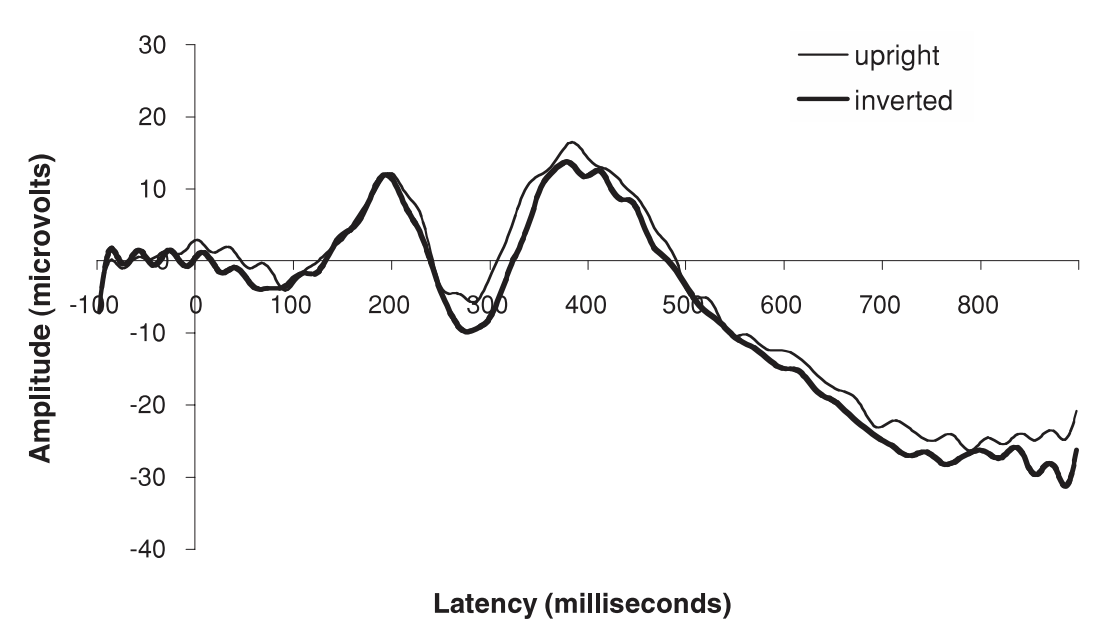 Posterior Cingulate Cortex
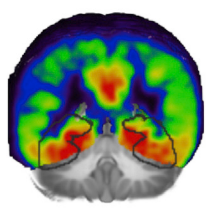 N290
Middle and Posterior Fusiform Gyri
Conte et al. (2020)
Johnson et al. (2005)
[Speaker Notes: Functional responses to face in both N290 and P400 + their sources]
Background
Introduction
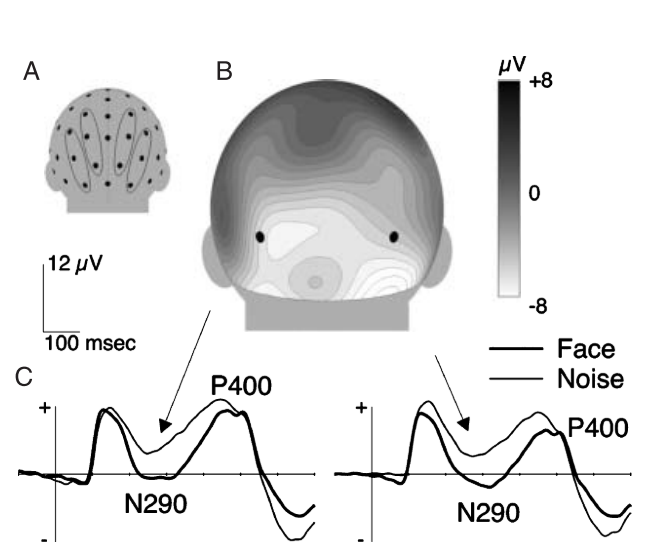 3 mos
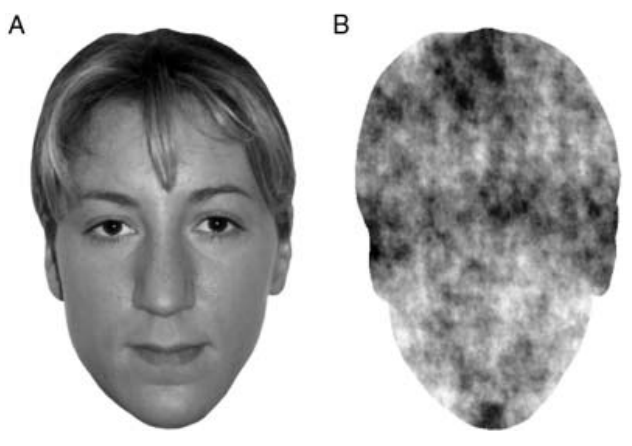 Halit et al. (2004)
[Speaker Notes: N290 intact vs scrambled faces at 3 months]
Aims
P1 responses would be accounted for by low-level visual cues
The N290 activity would be specific for intact faces
P400 responses would be sensitive to both stimulus type and texture
Introduction
Investigate with a full factorial design the neural response to faces and houses and their matched visual noise
Explore the development of the ERP responses in the first and second half of the first year of life
Medial occipital areas (i.e., Lingual Gyrus) would generate the P1 activity
Source localization of the N290 activity would be in the Fusiform Gyrus
Modulations of the P400 would occur in the Posterior Cingulate cortex
Identify the neural generators of each component using age appropriate head models for source analysis
Nonsignificant age difference in the early ERP response (i.e., P1)
Adult-like N290 and P400 functional characteristics by 12 months of age
Sample
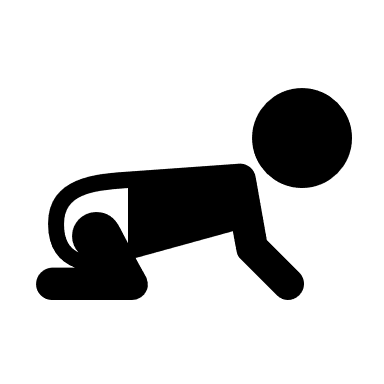 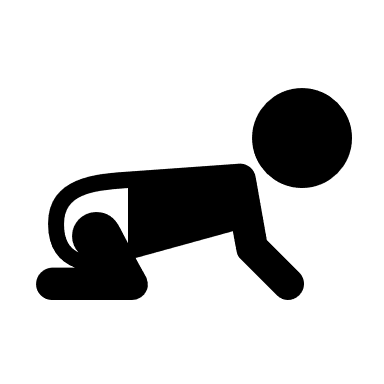 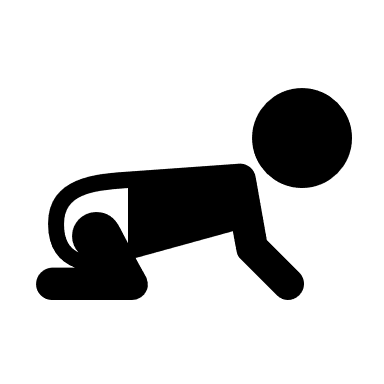 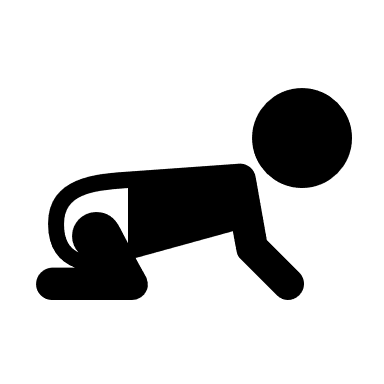 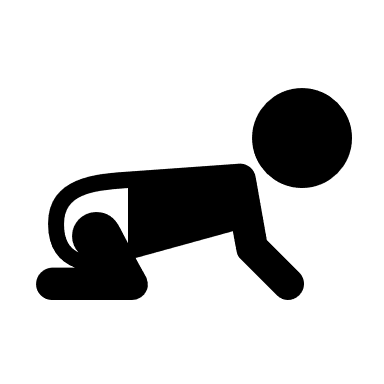 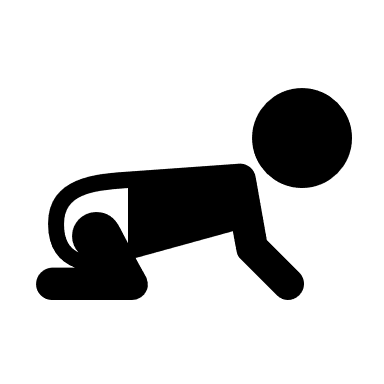 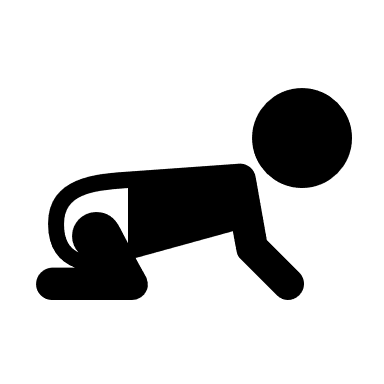 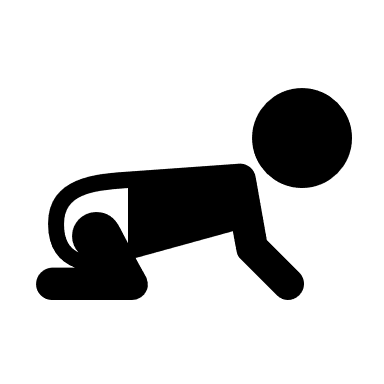 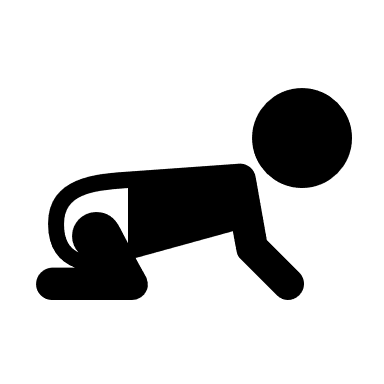 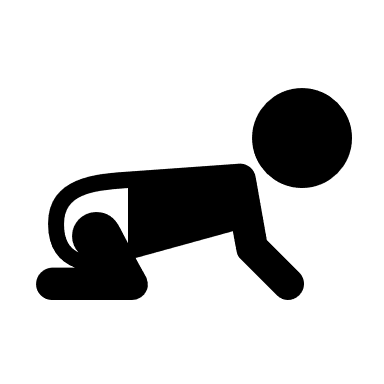 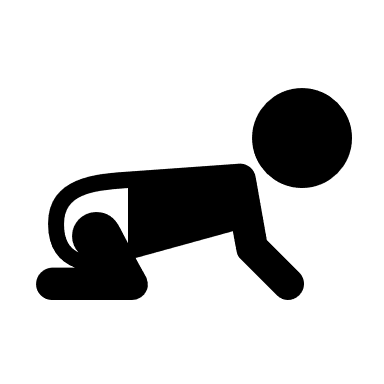 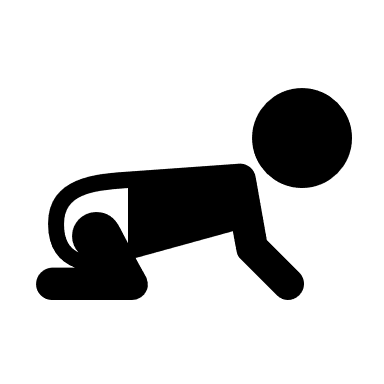 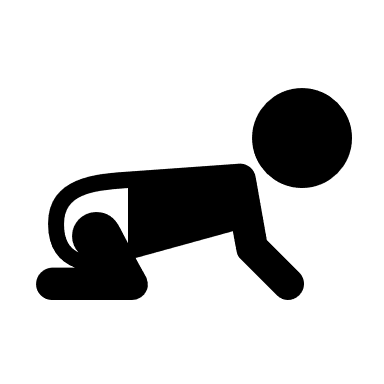 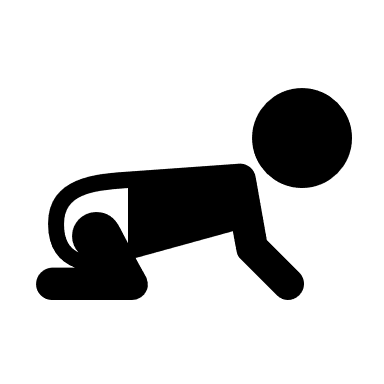 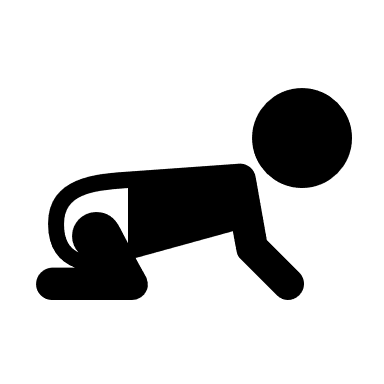 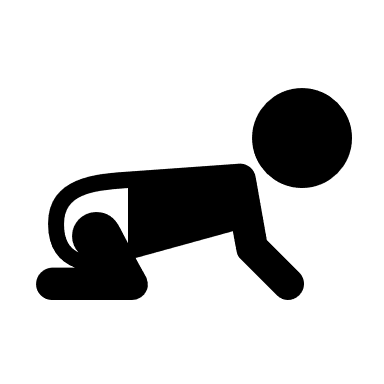 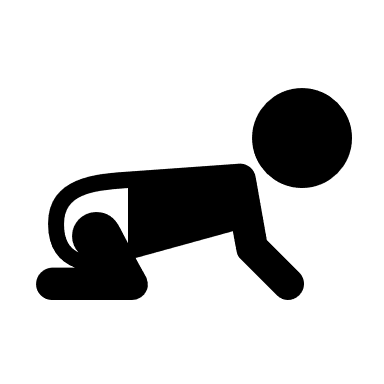 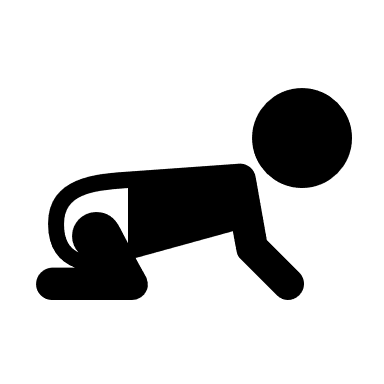 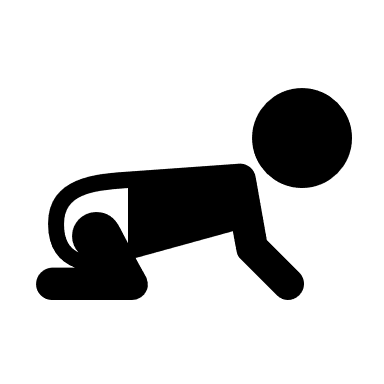 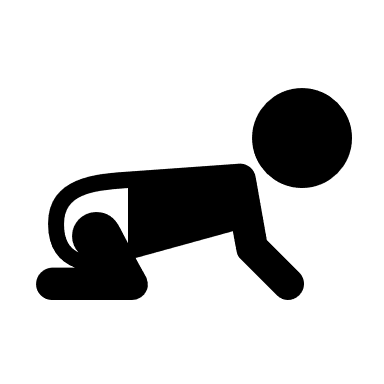 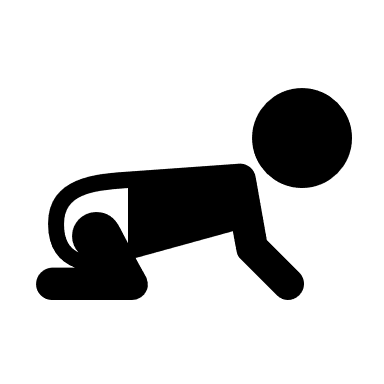 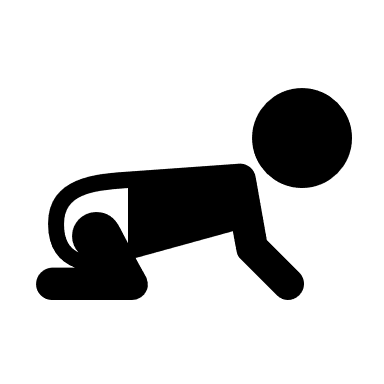 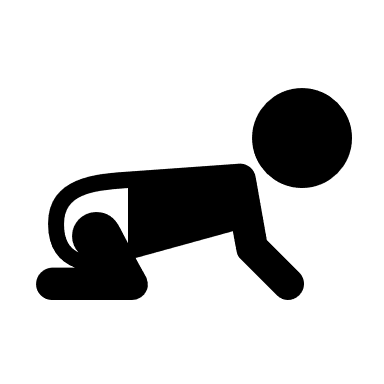 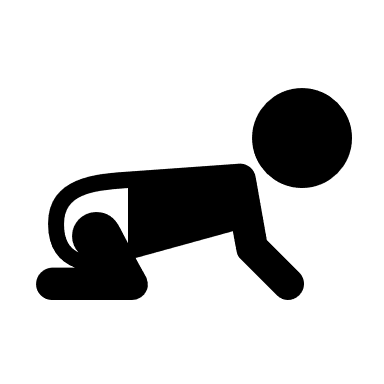 6-month-old infants 
M = 189.42 days SD = 5.43 days
Method
N = 14
12-month-old infants 
M = 371.18 days SD = 10.92 days
N = 10
Stimuli and Procedures
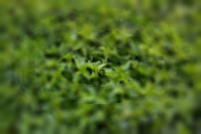 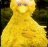 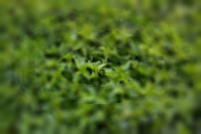 500
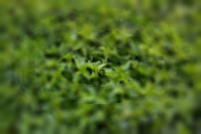 Method
500 – 1500
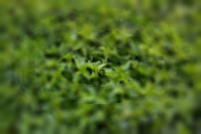 500
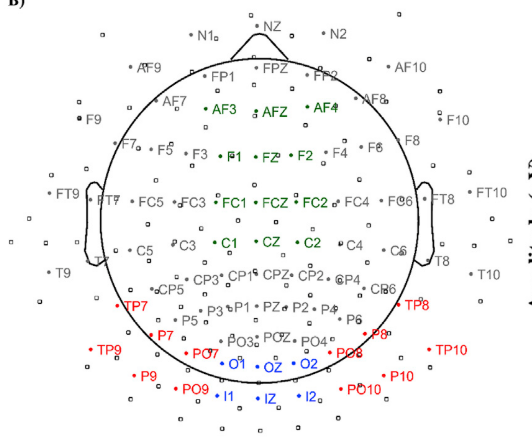 EEG ANALYSIS
Amplitude values around the peak of P1, N290, and P400 ERP components over medial occipital (blue) and occipital lateral (red) ROIs
IF




IH
SF




SH
Time (ms)
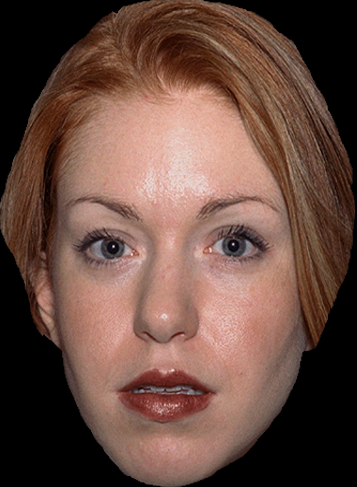 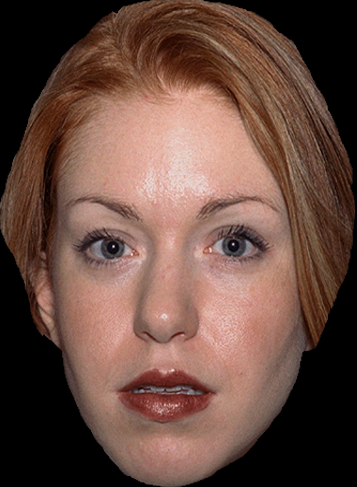 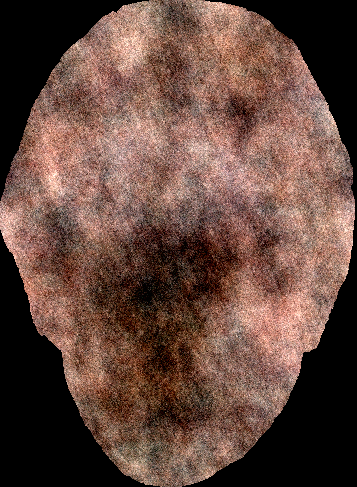 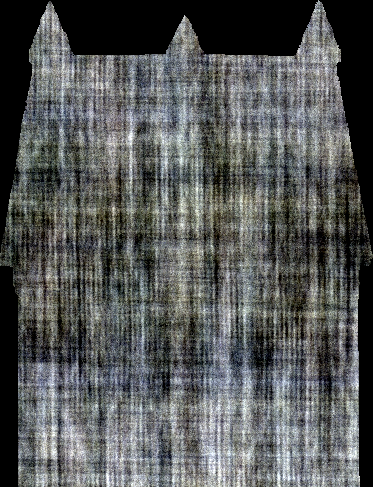 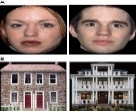 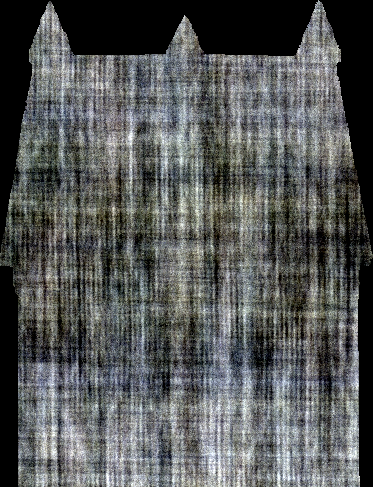 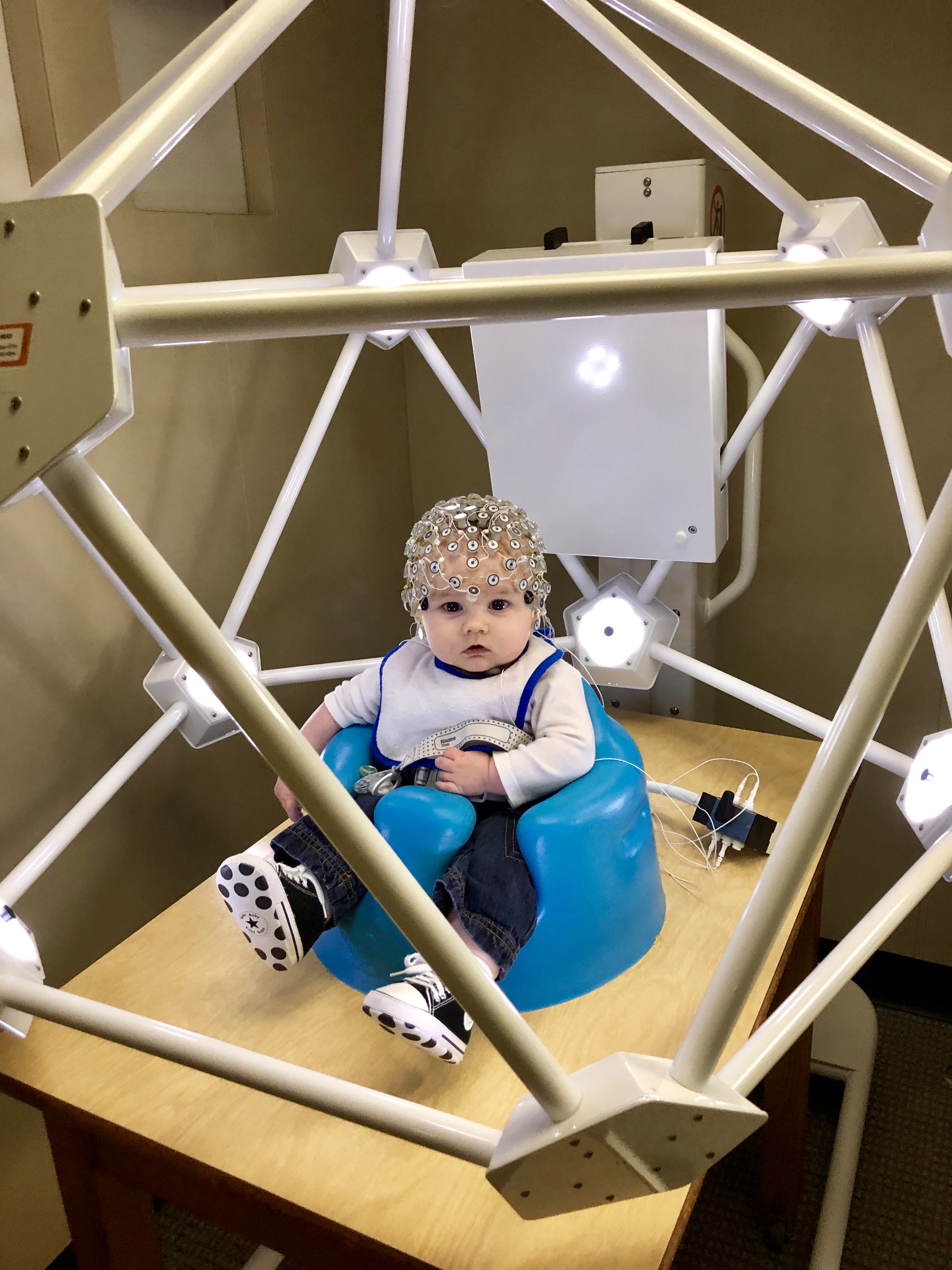 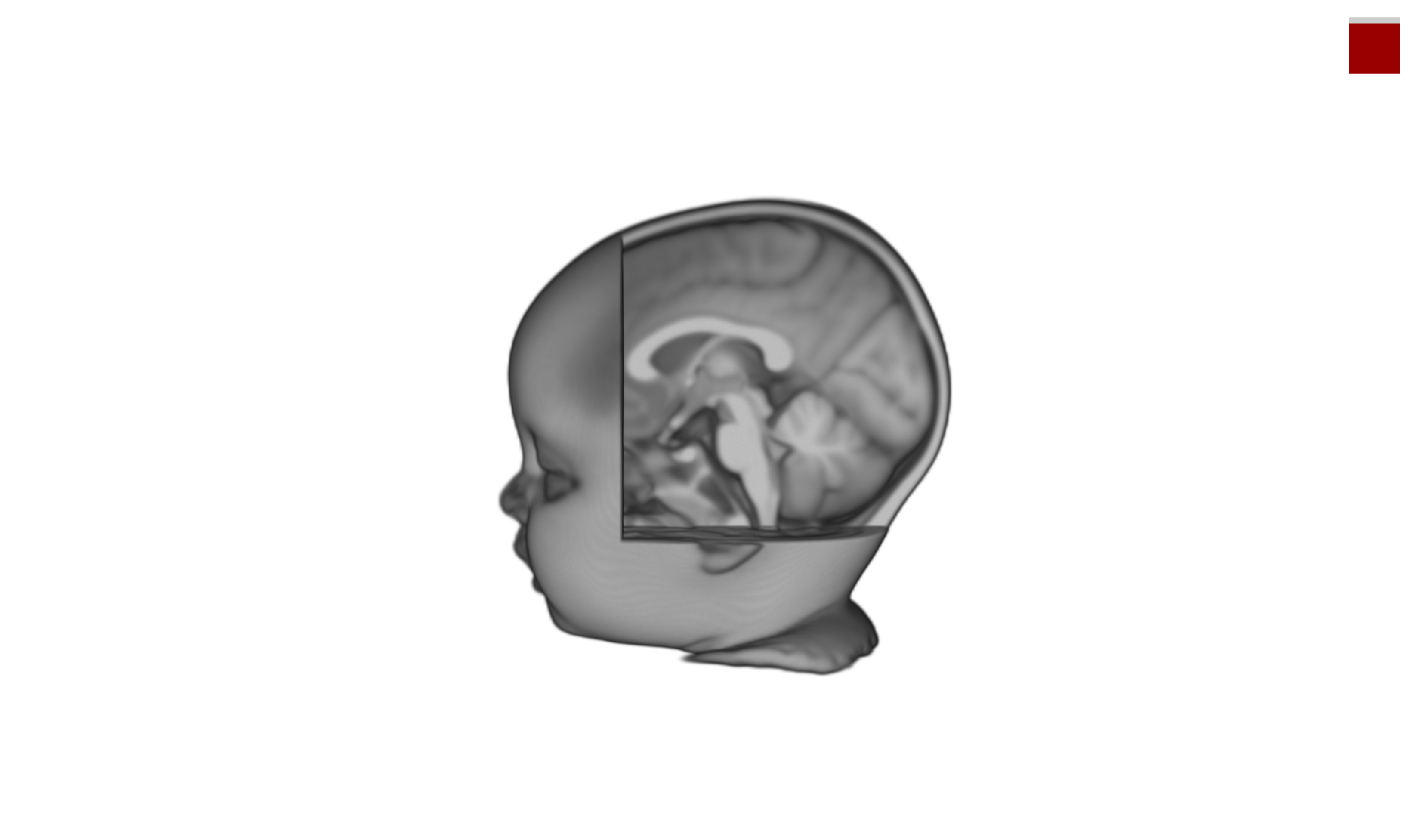 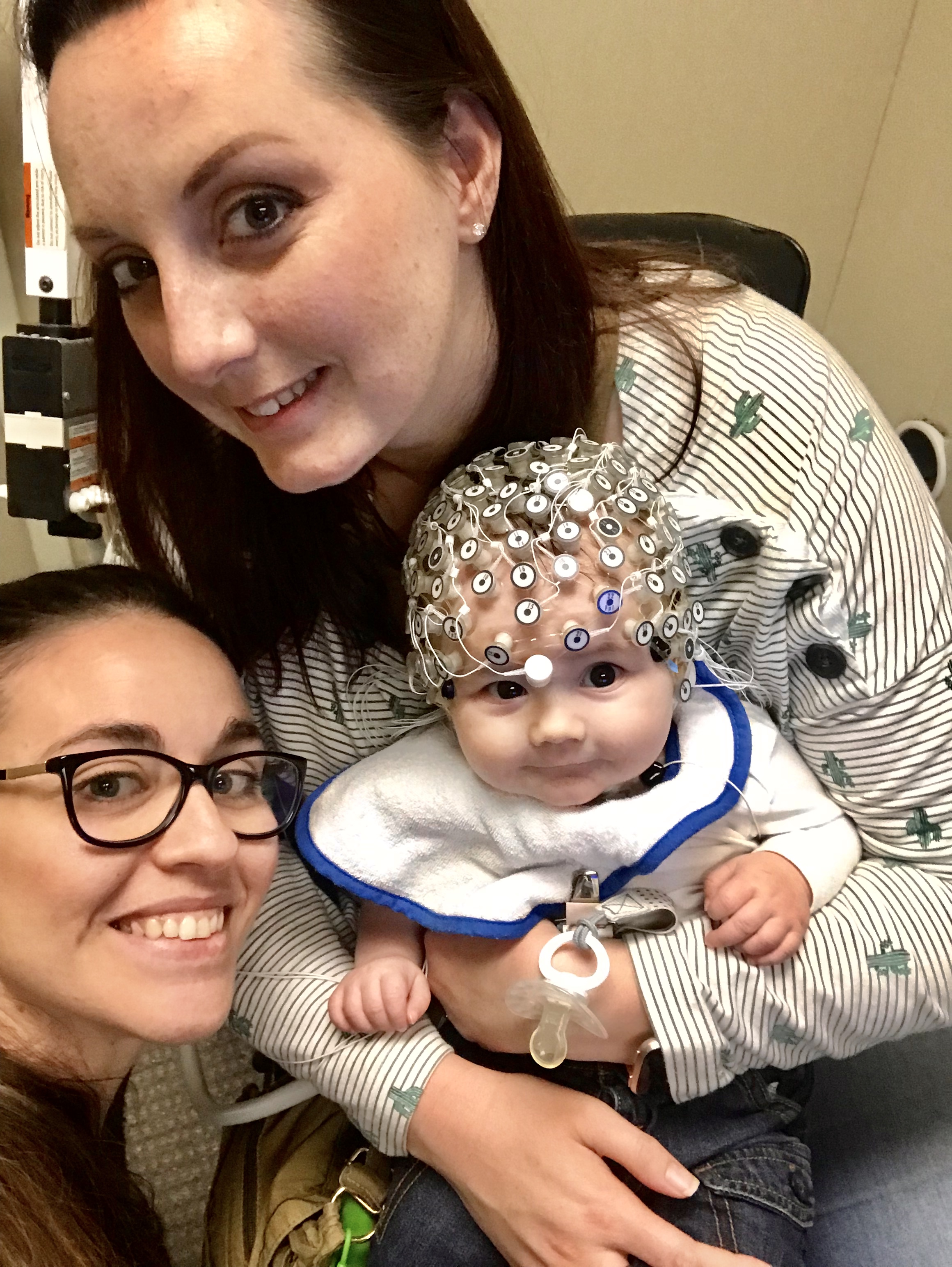 Stimuli and Procedures
Method
SOURCE ANALYSIS
Current Density Reconstruction (CDR) values estimated with eLORETA 
(Pascual-Marqui, 2007)
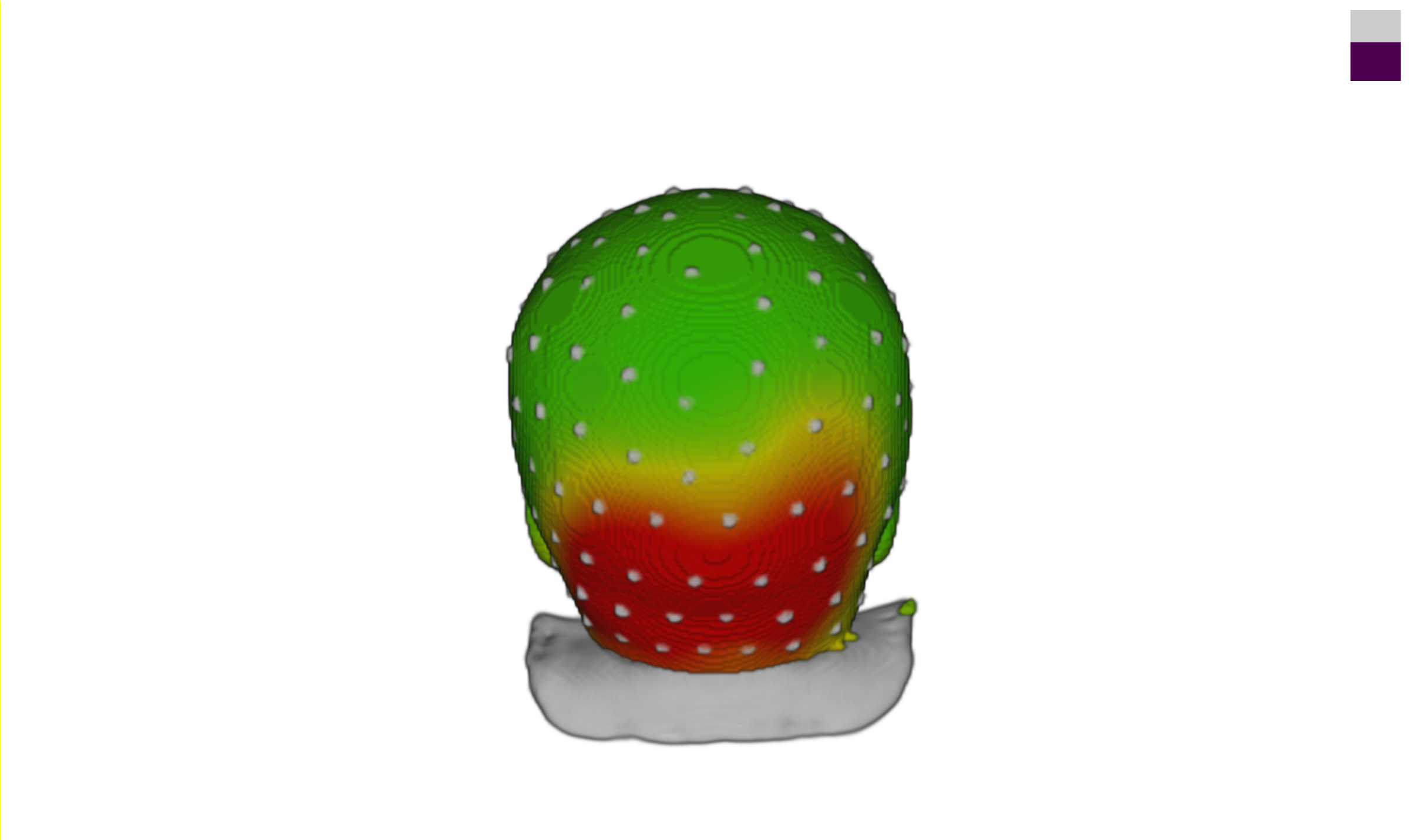 P1
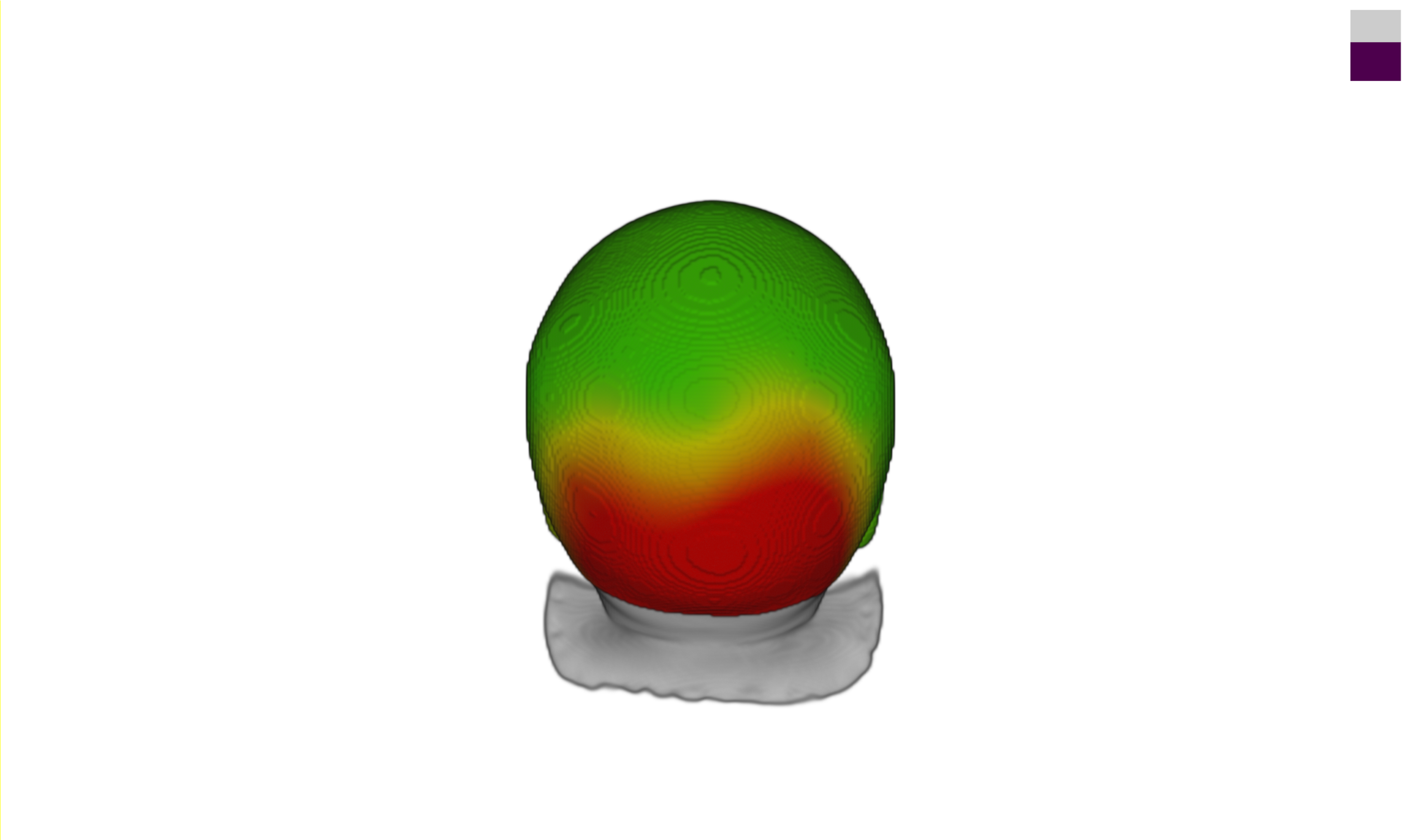 Results
IF



SF




IH



SH
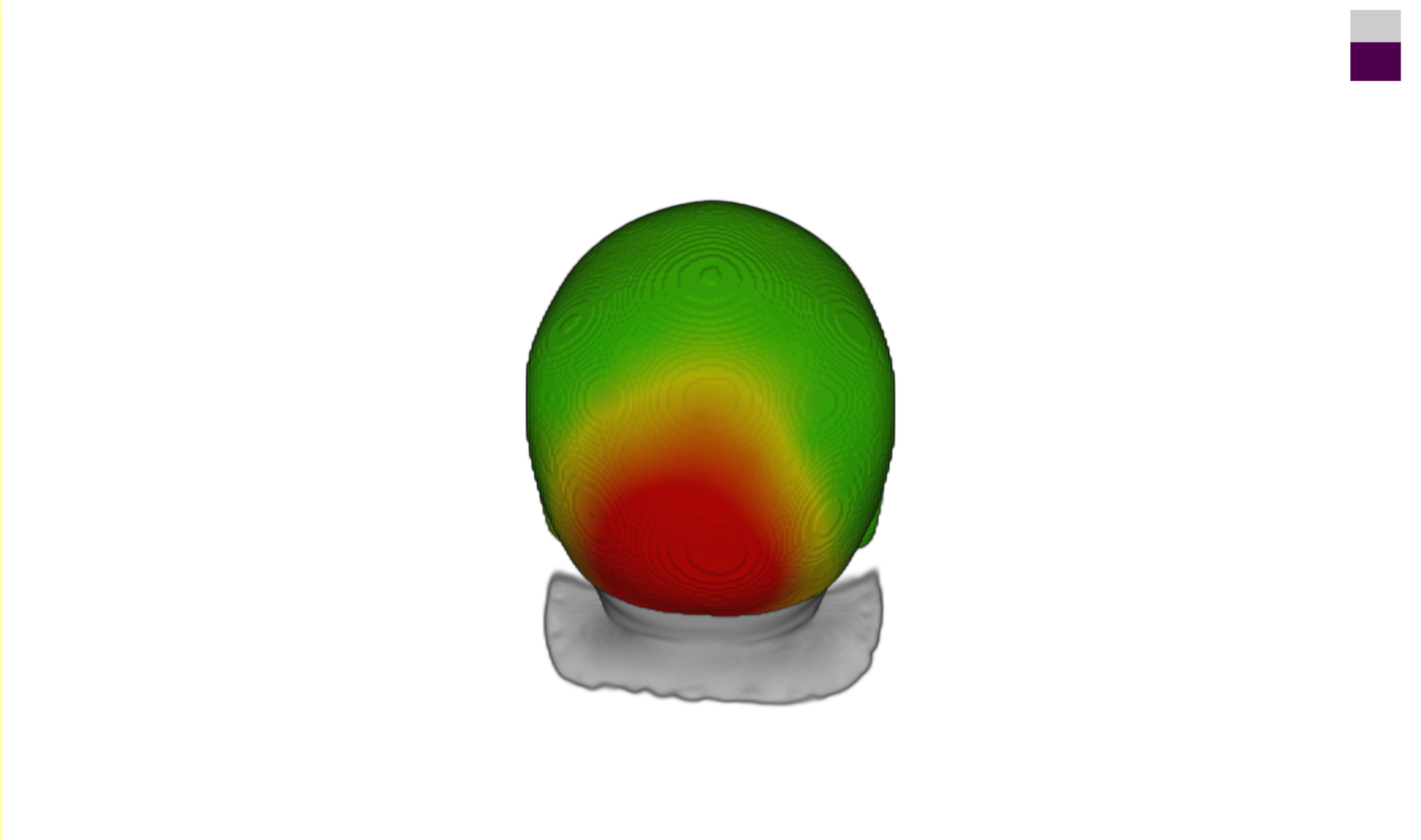 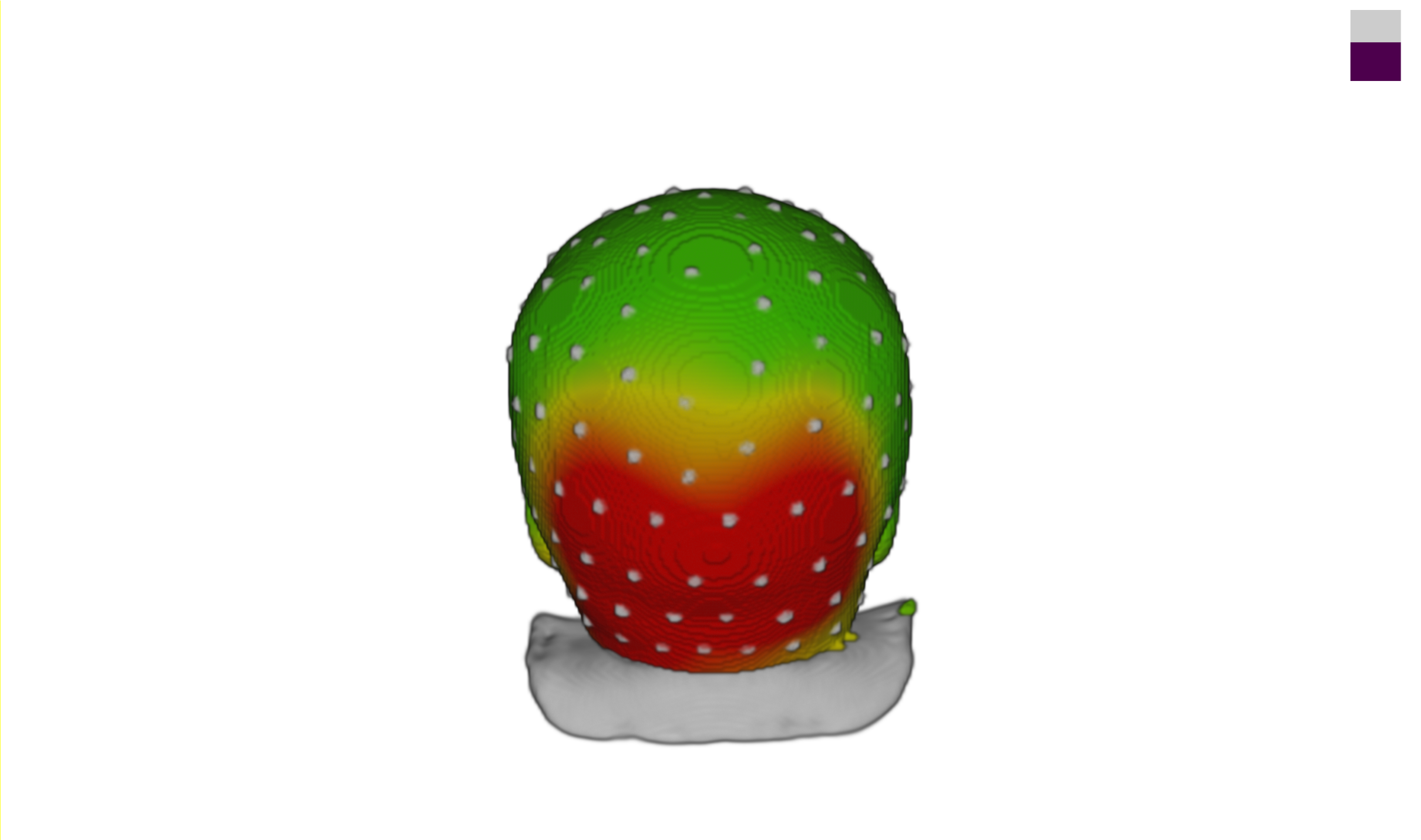 6 mos
12 mos
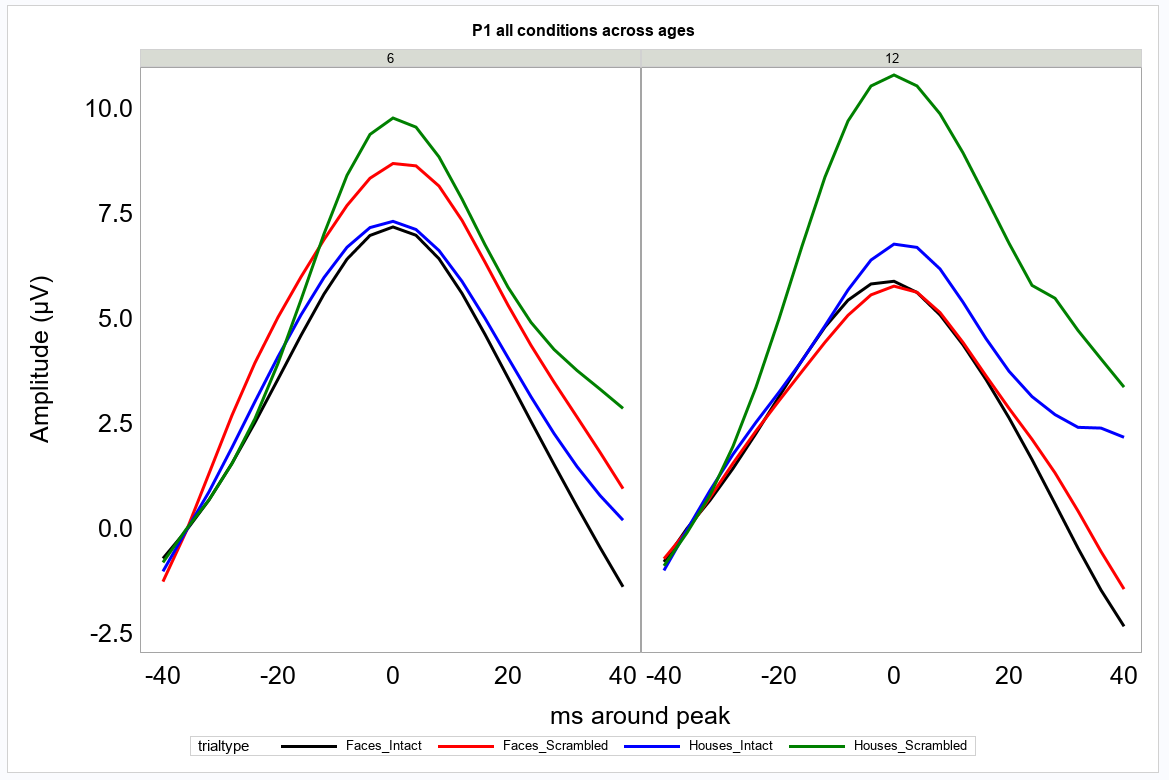 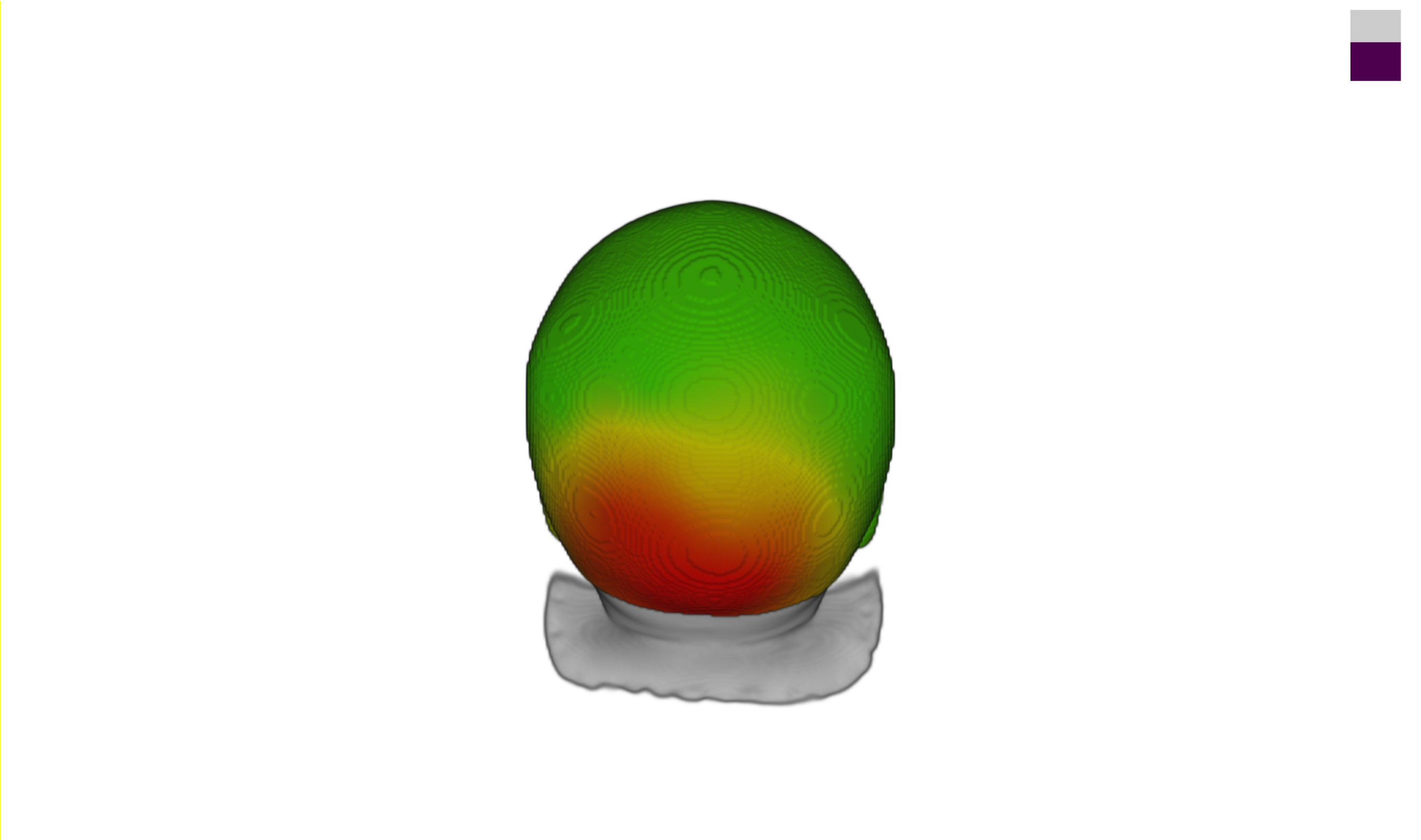 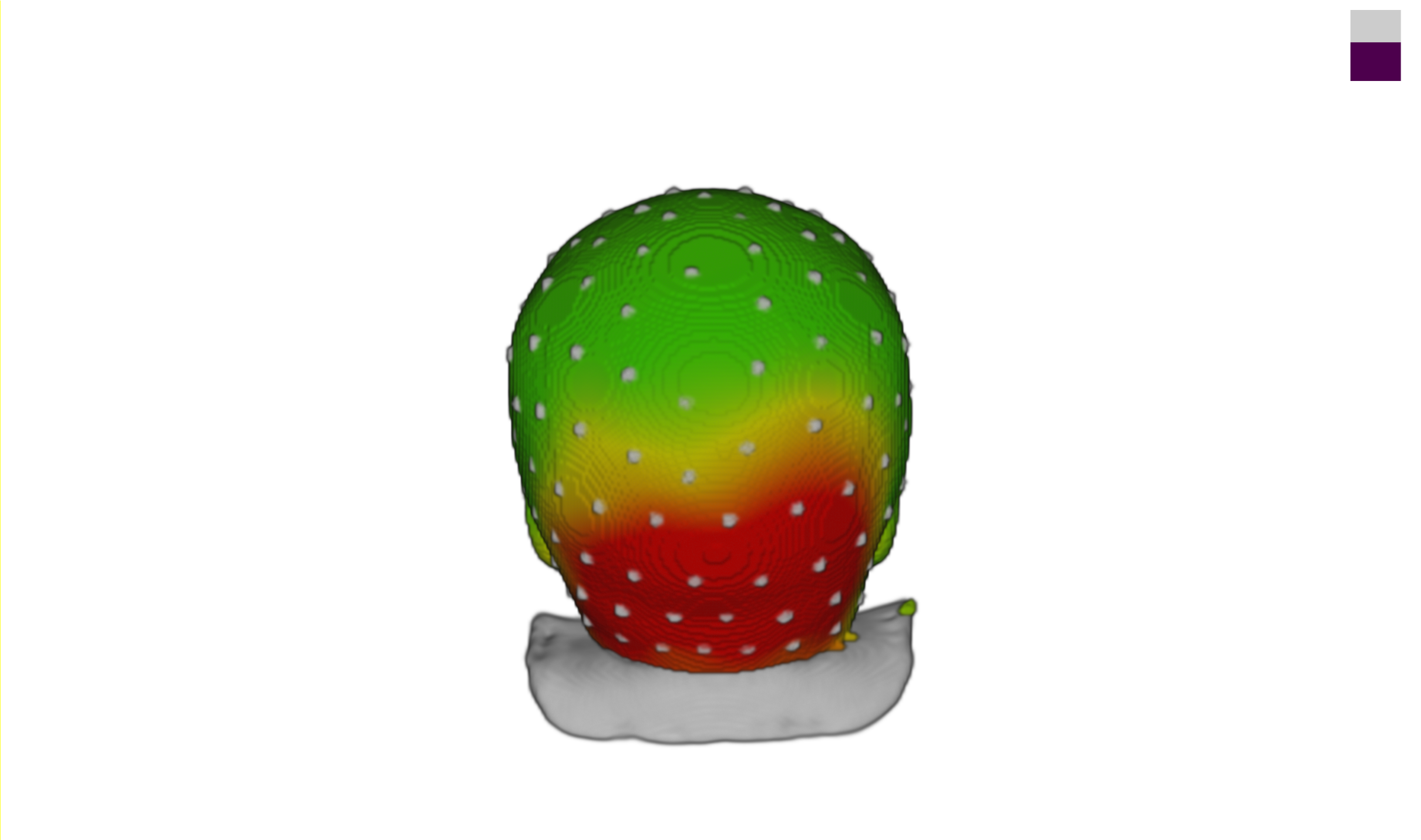 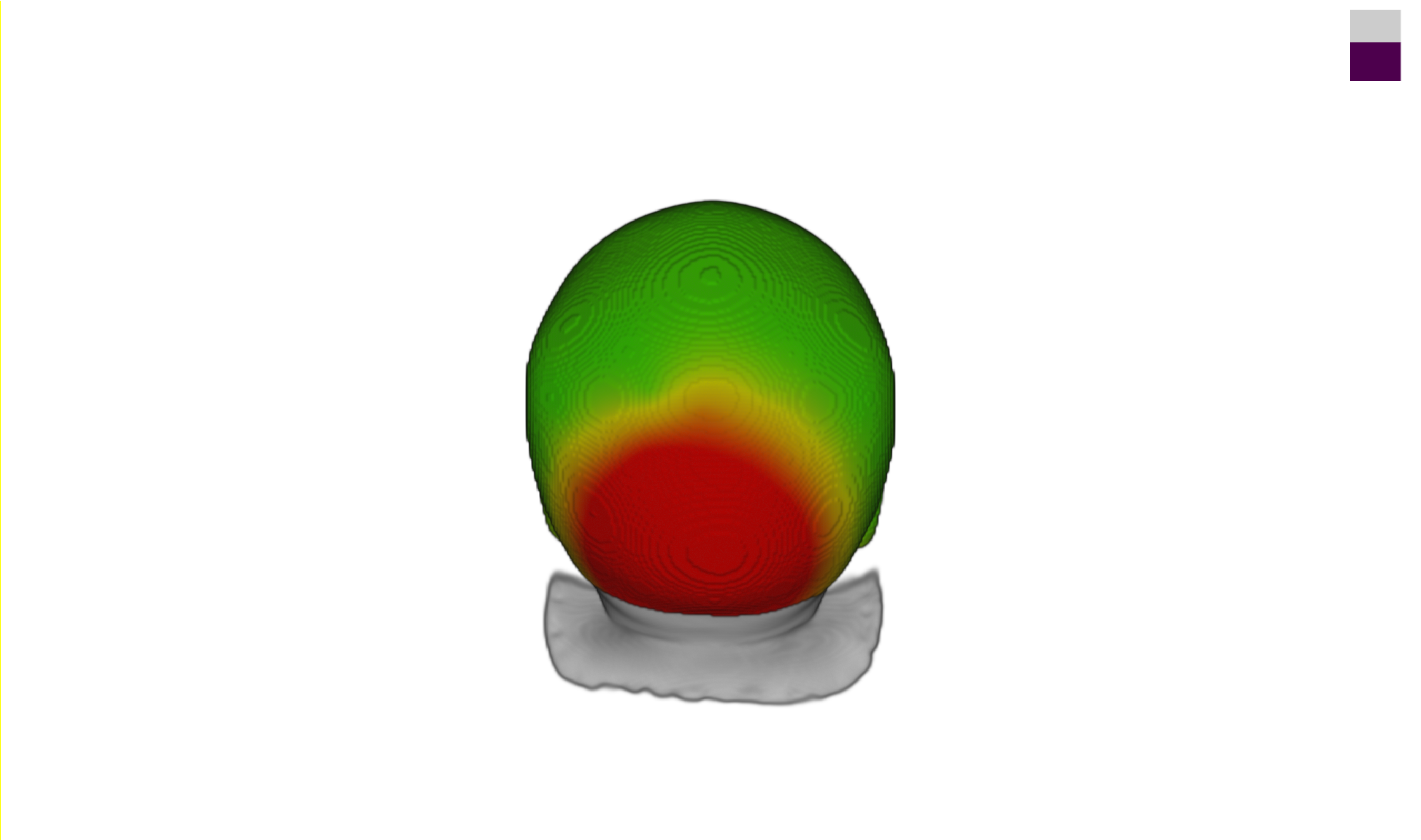 IF < SF, p = .0126
IH < SH, p = .0092
SF < SH, p < .0001
IH < SH, p < .0001
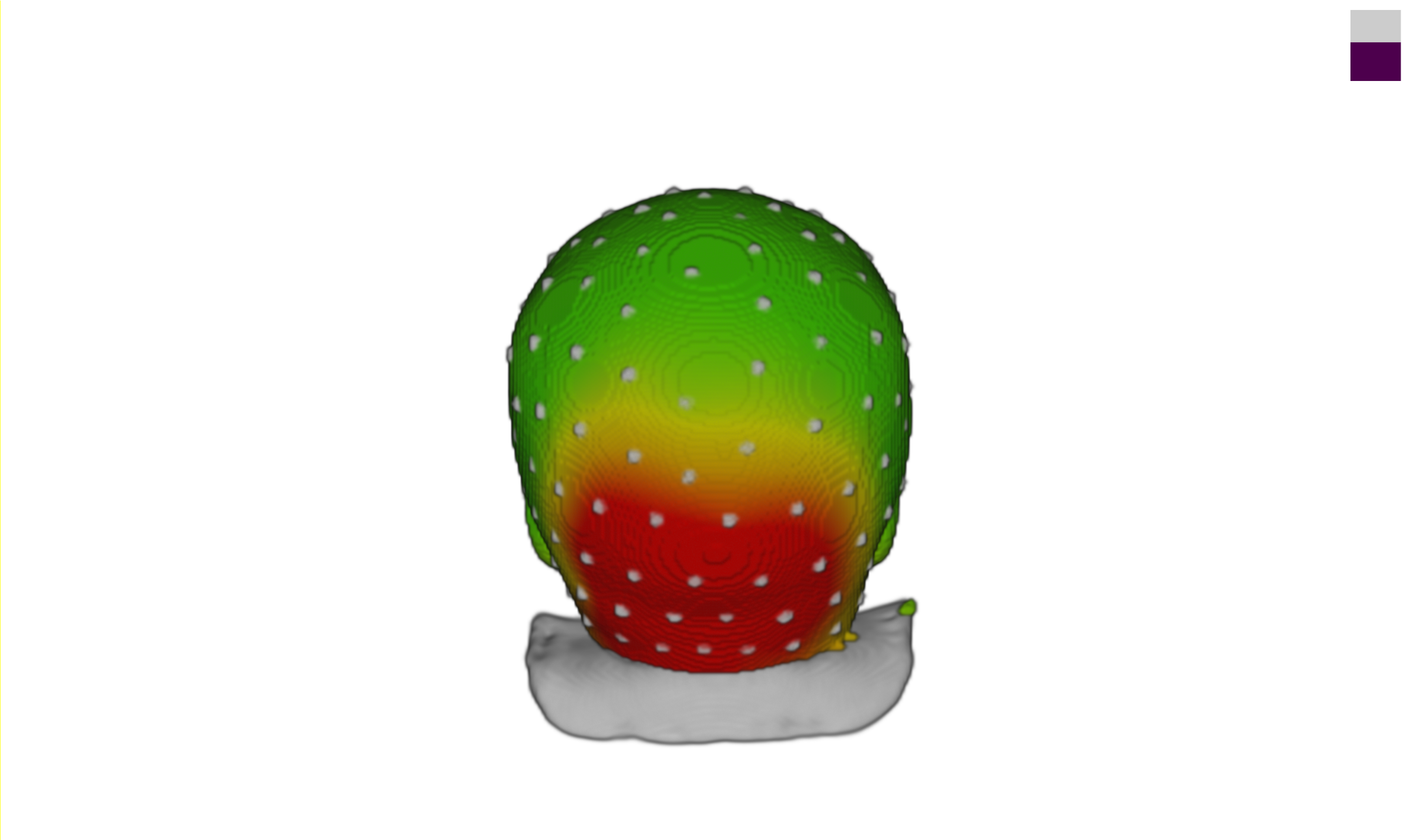 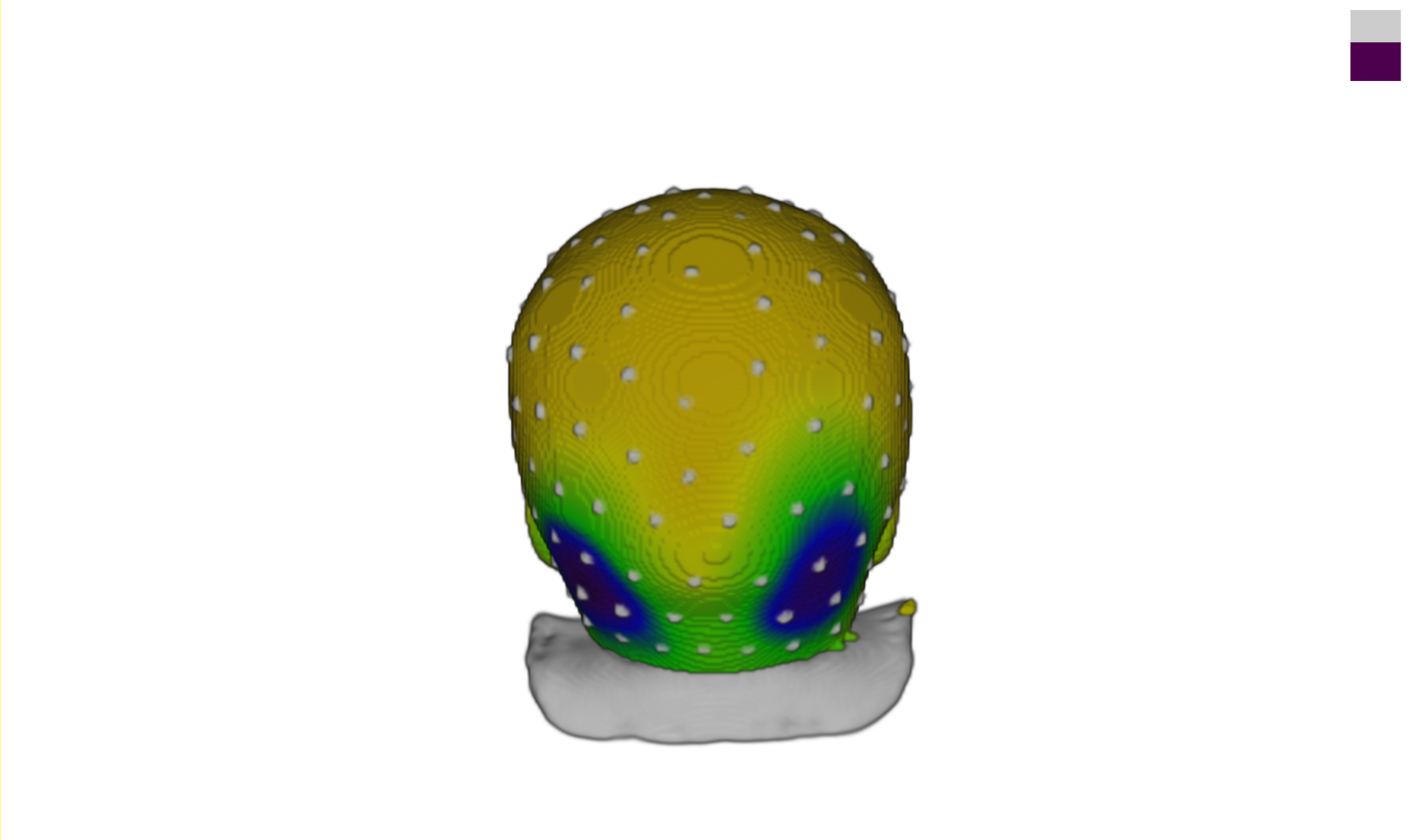 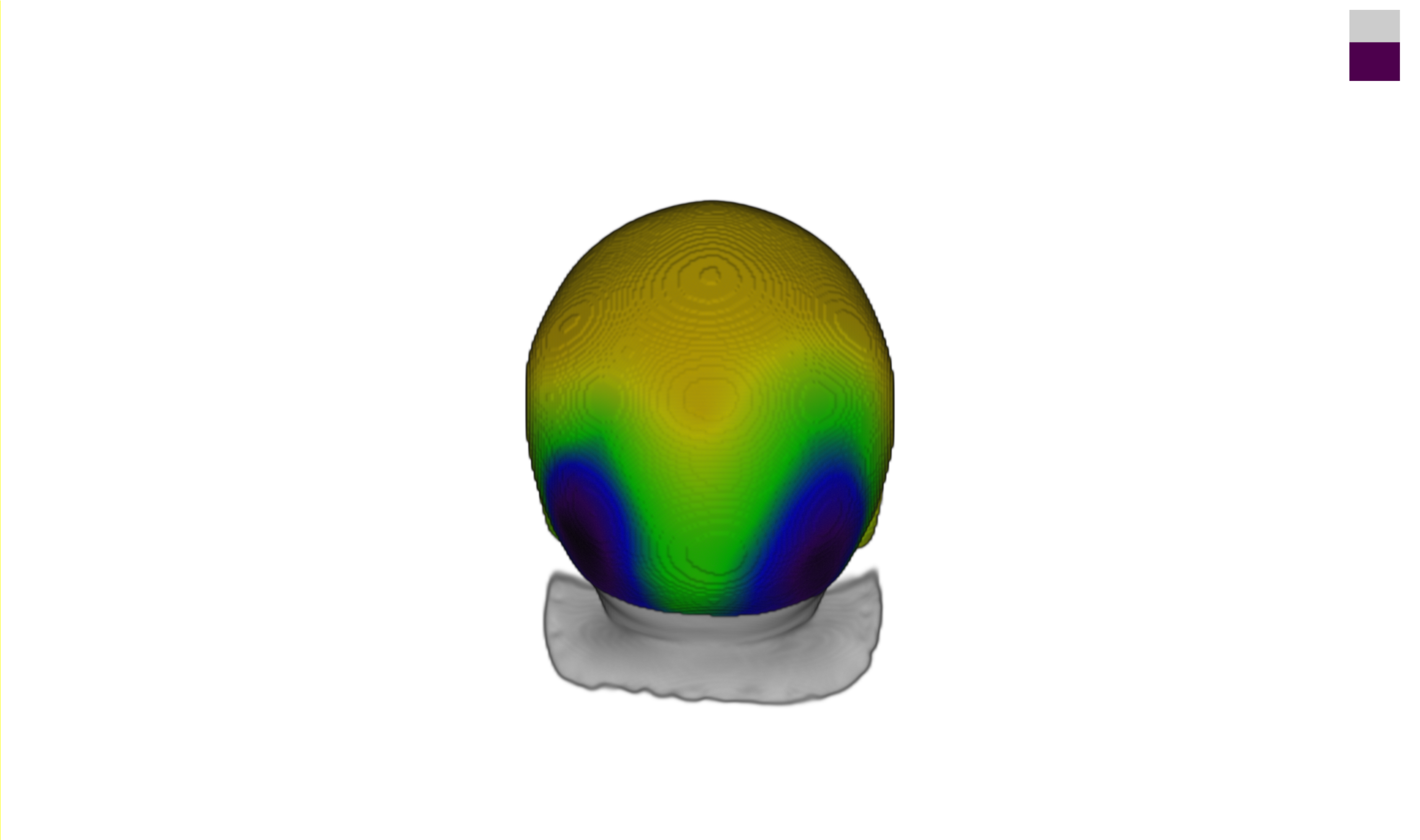 N290
Results
6 mos
12 mos
IF



SF




IH



SH
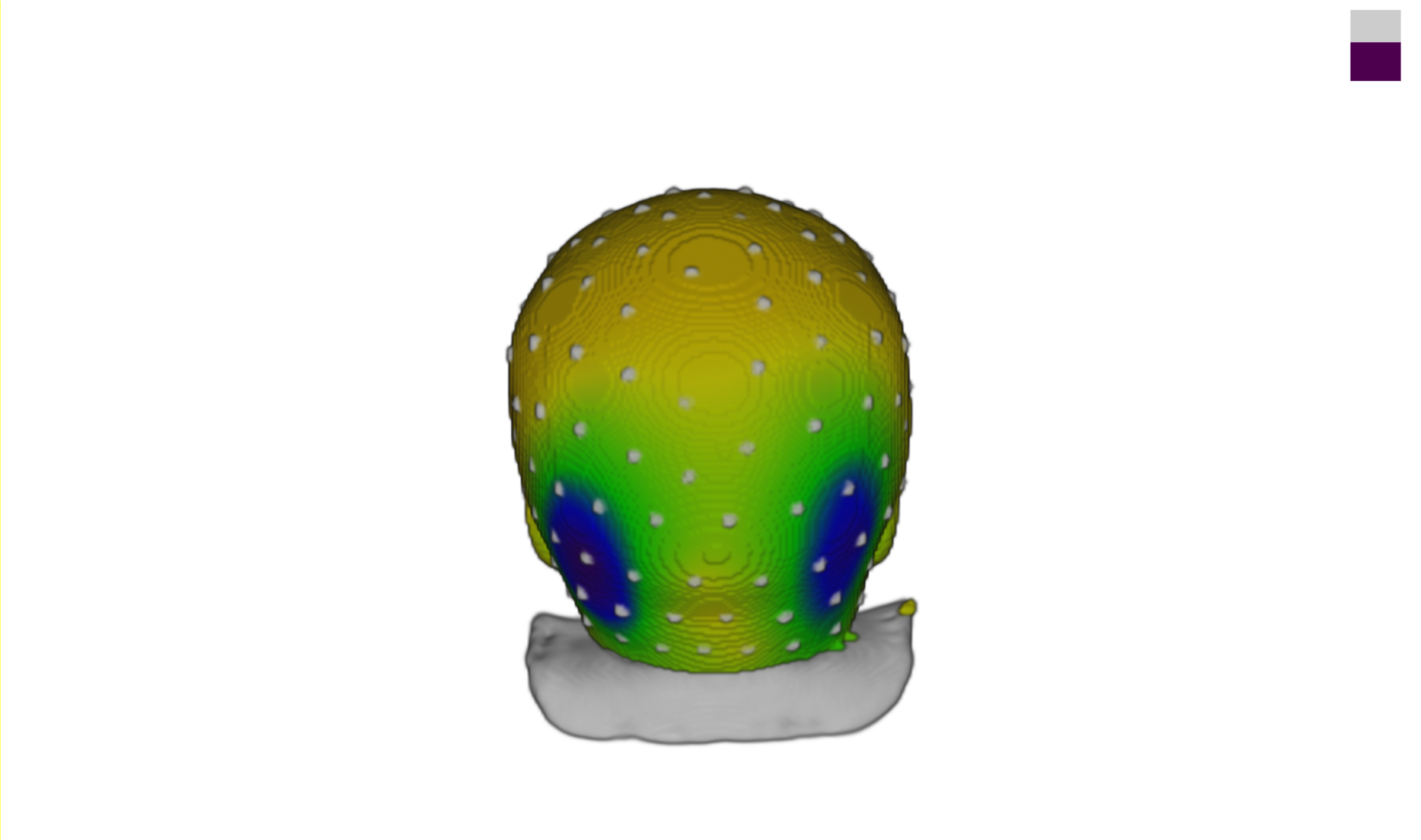 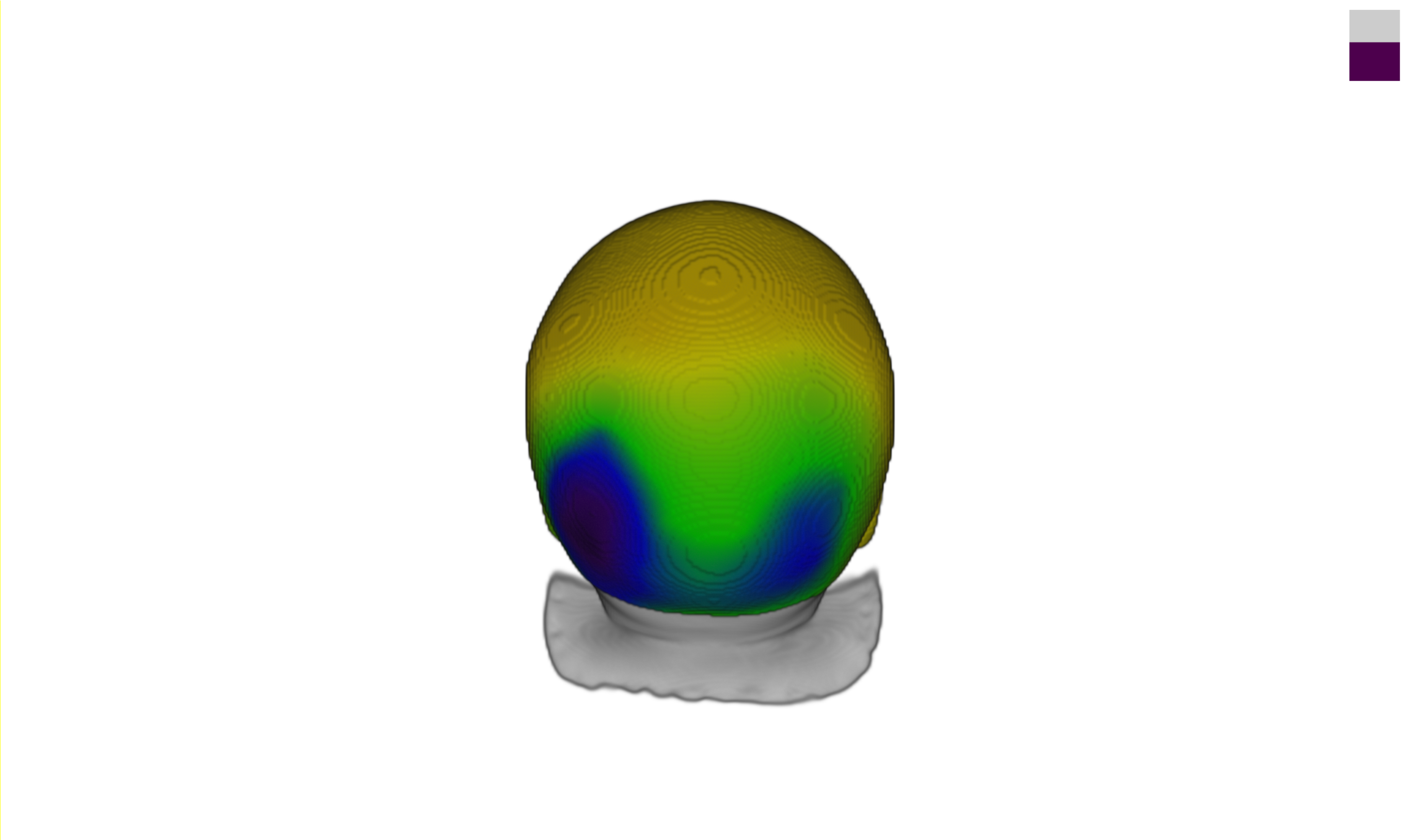 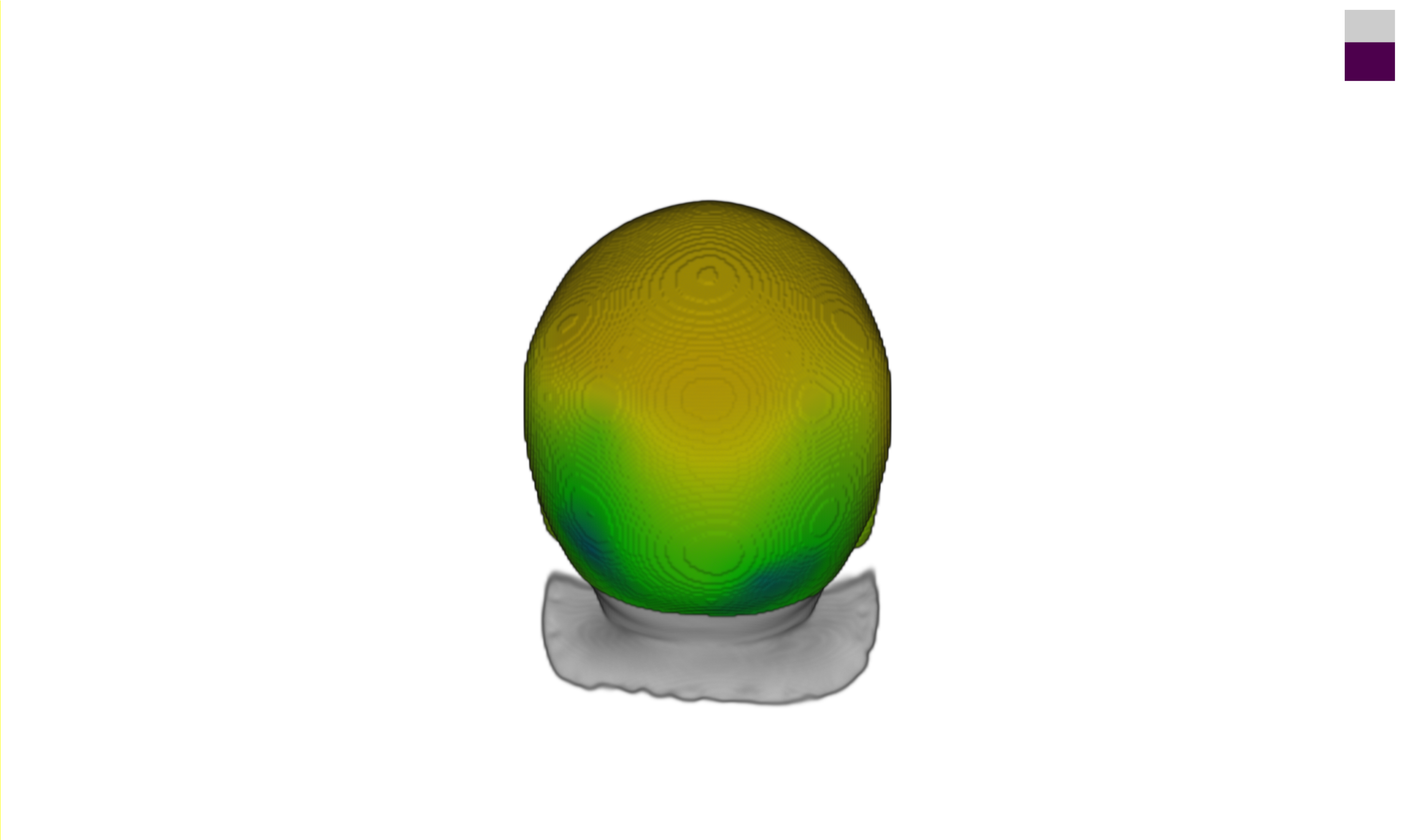 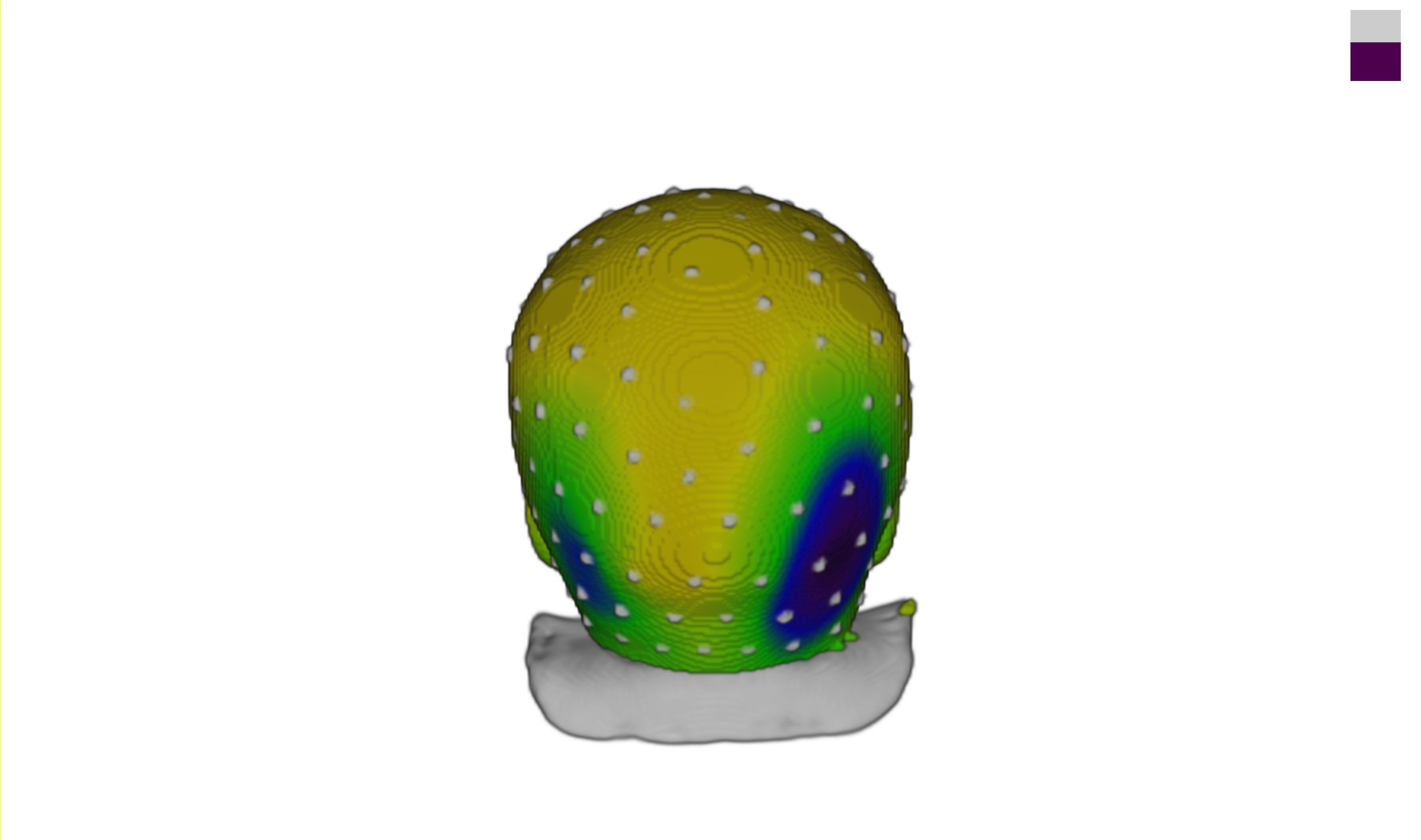 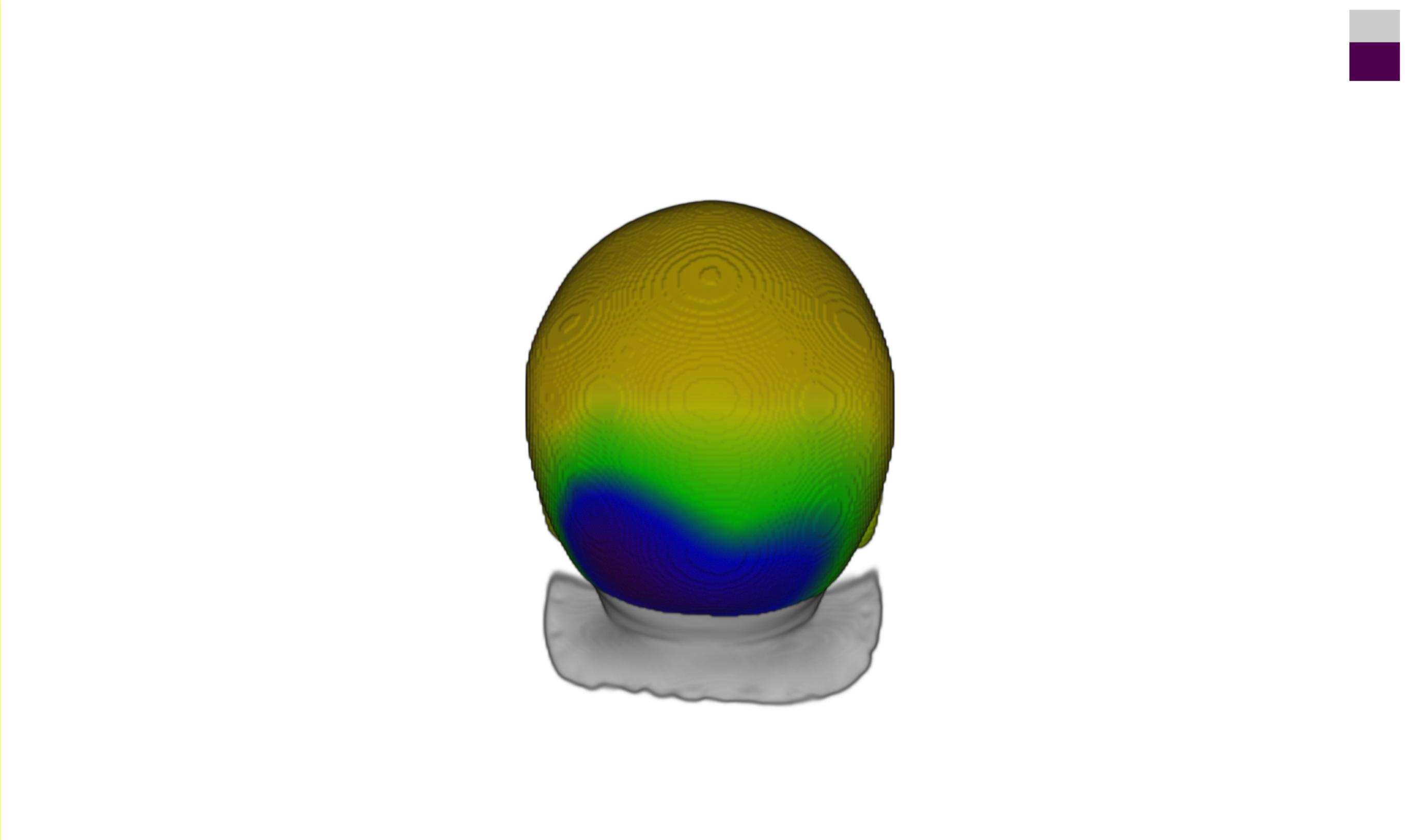 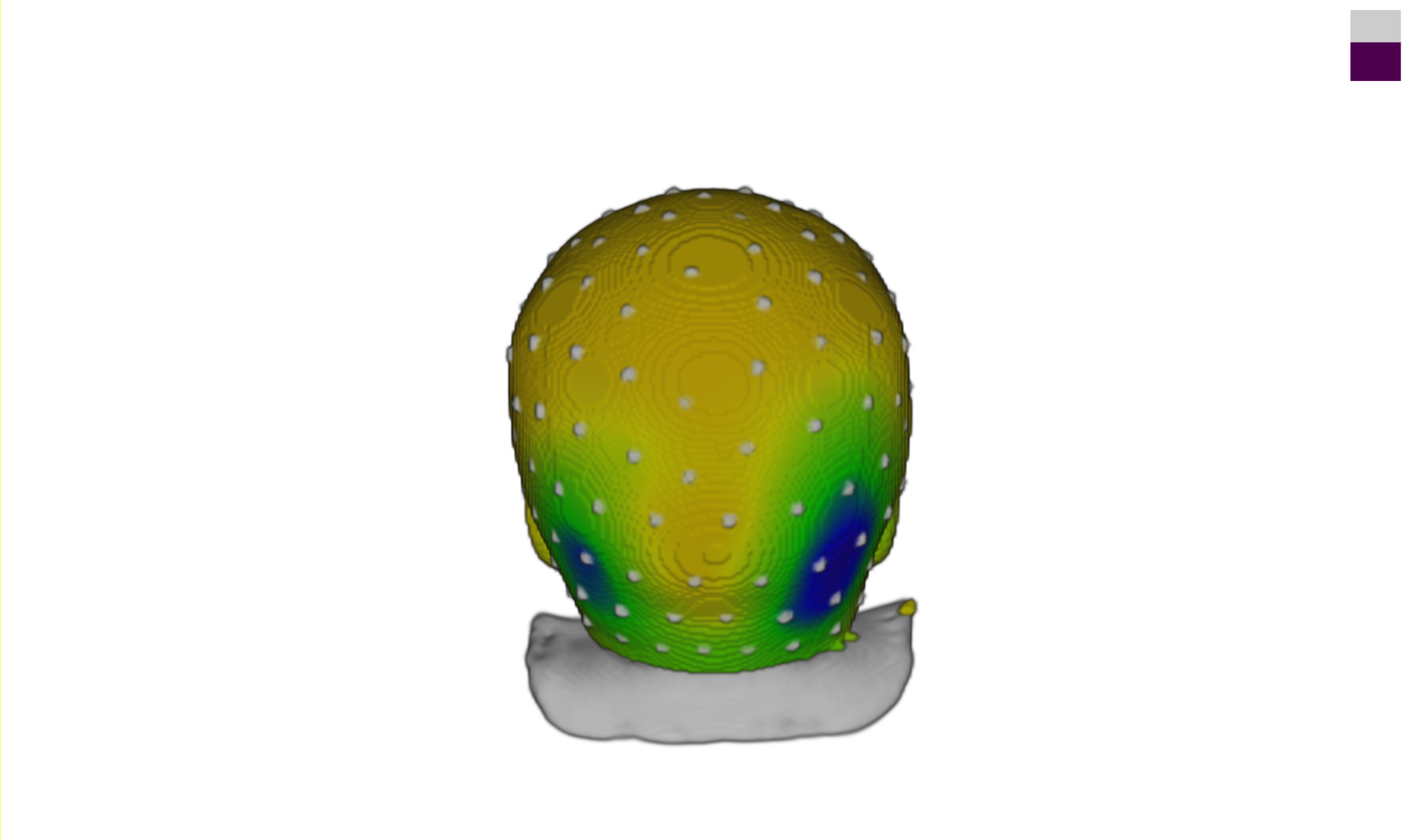 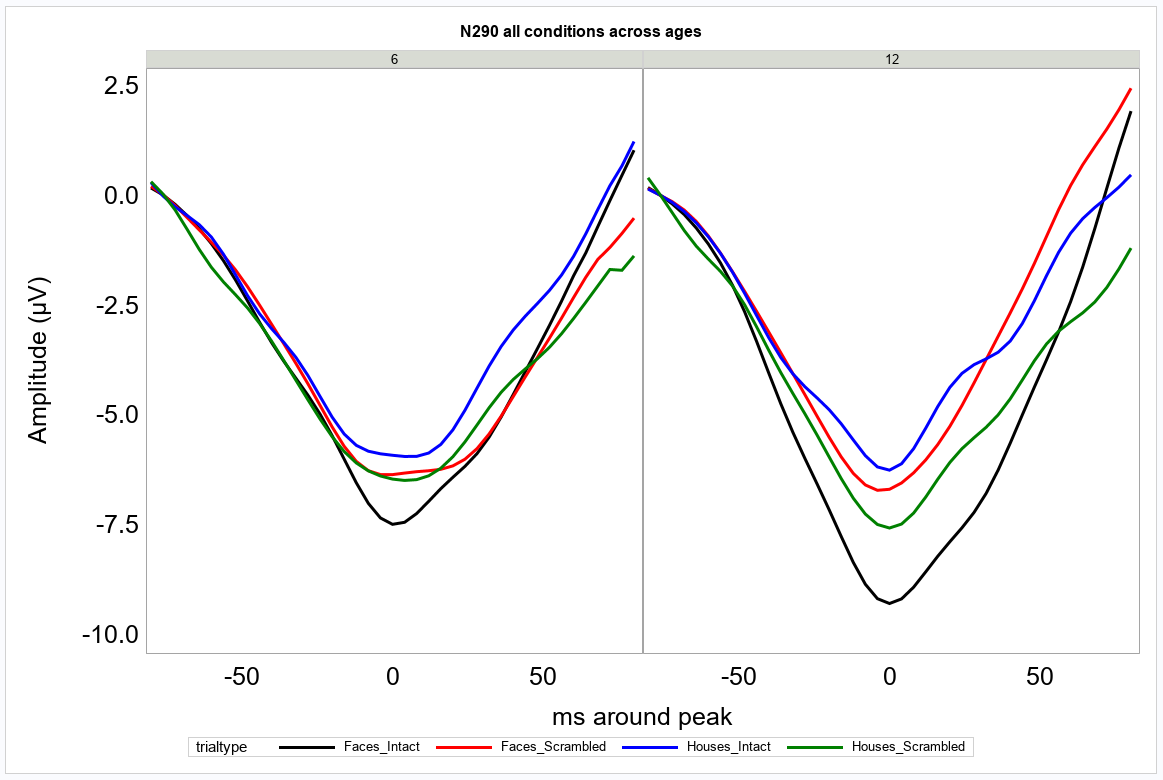 IF < IH, p < .0001
IF < IH, p < .0001
IF < SF, p < .0001
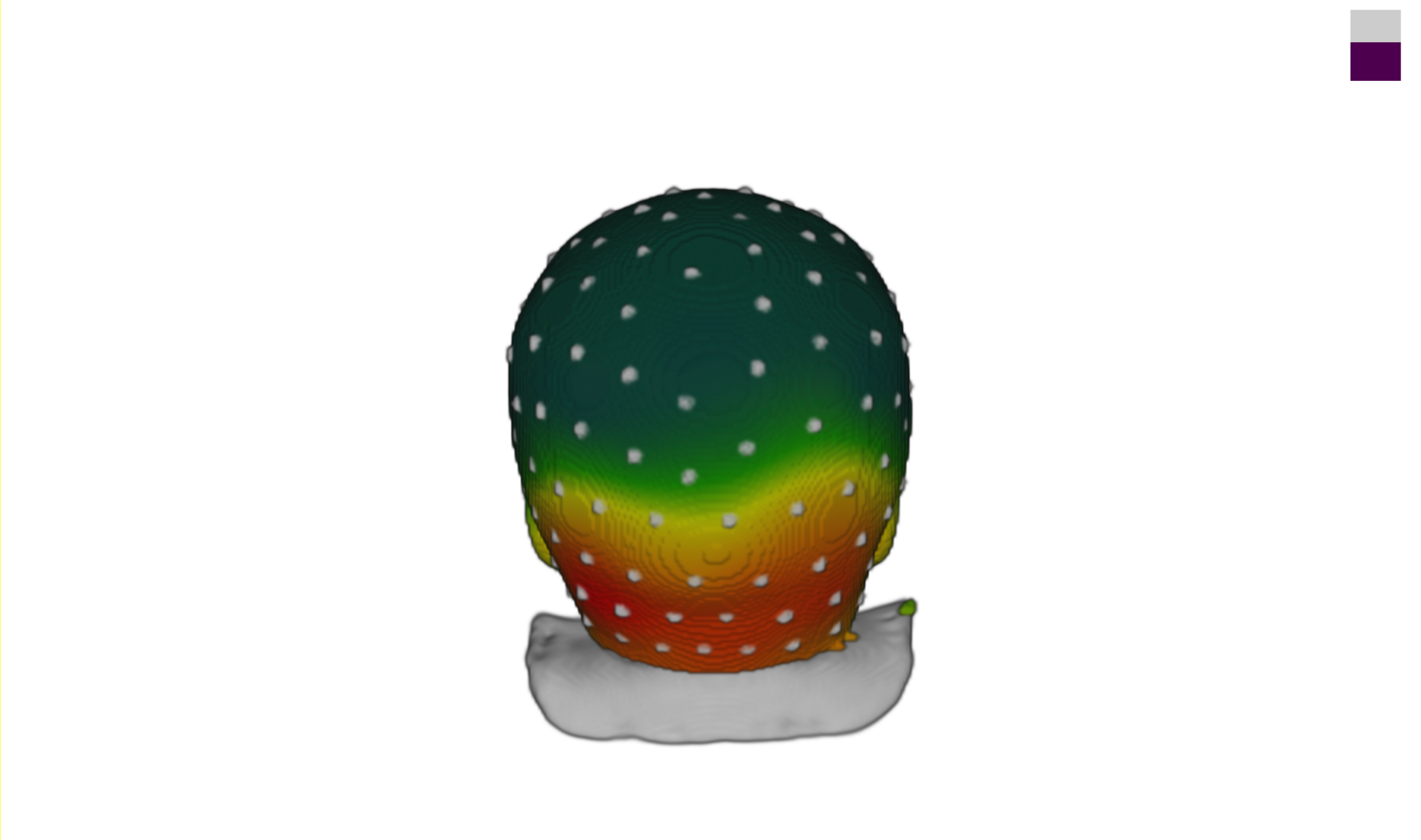 P400
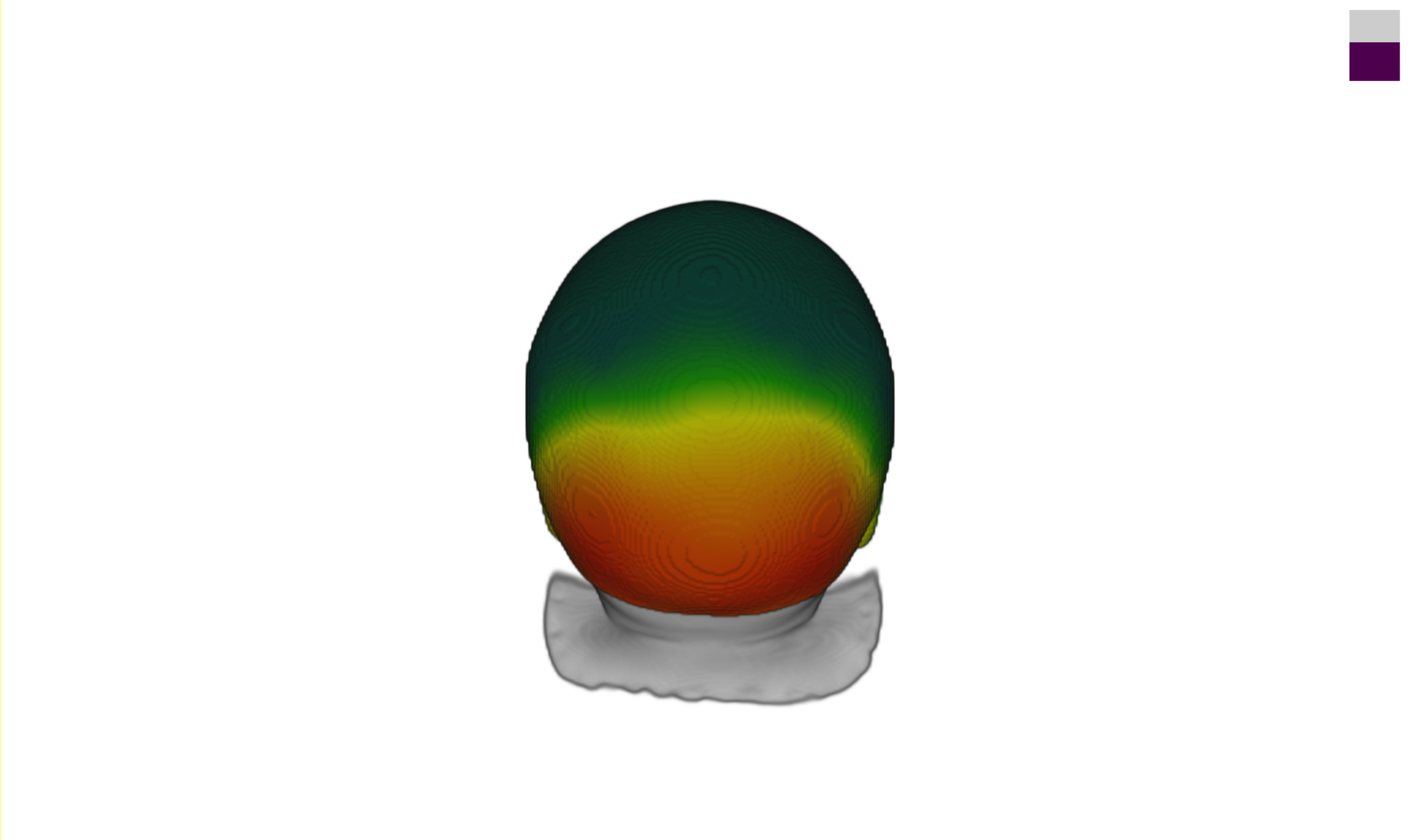 Results
6 mos
12 mos
IF



SF




IH



SH
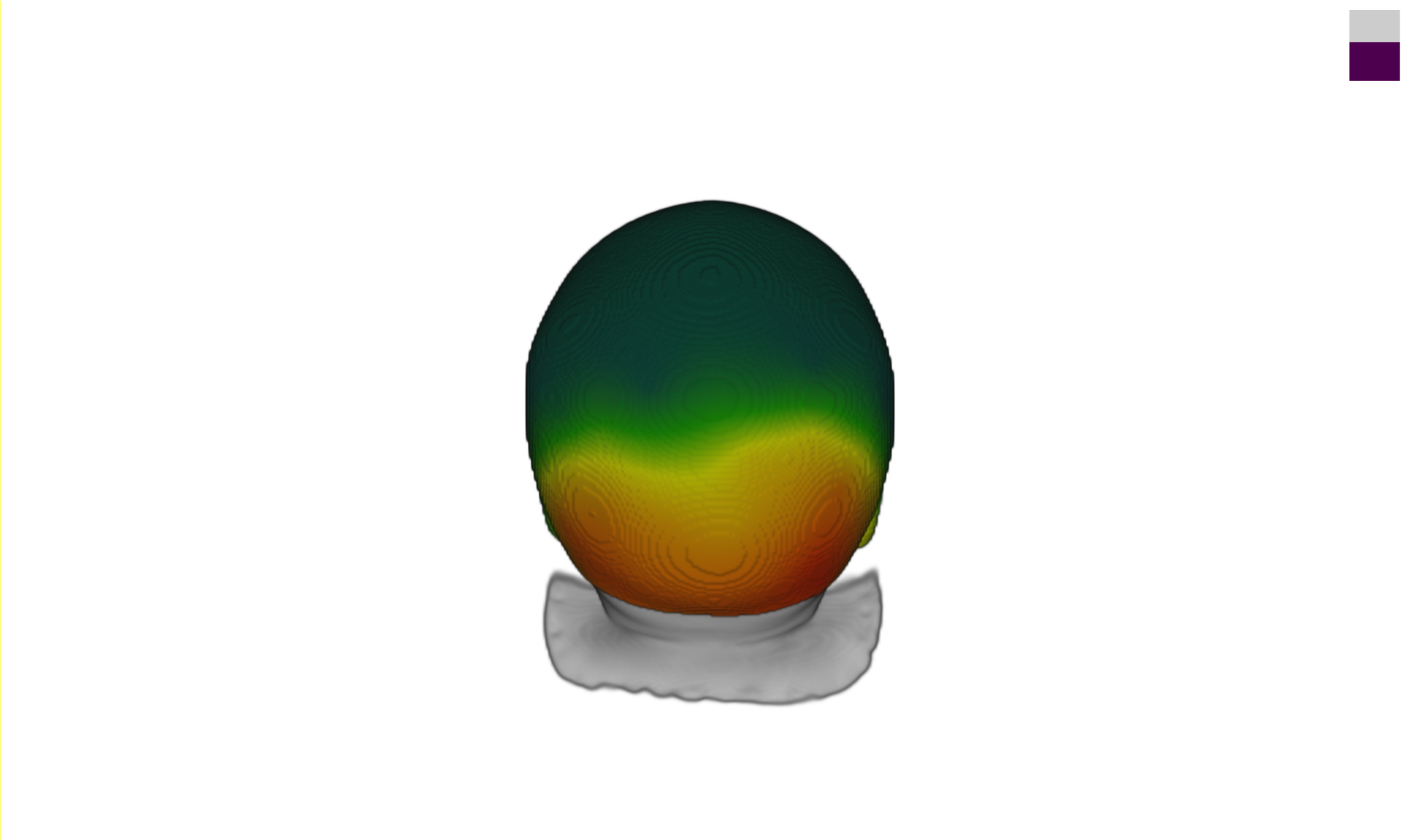 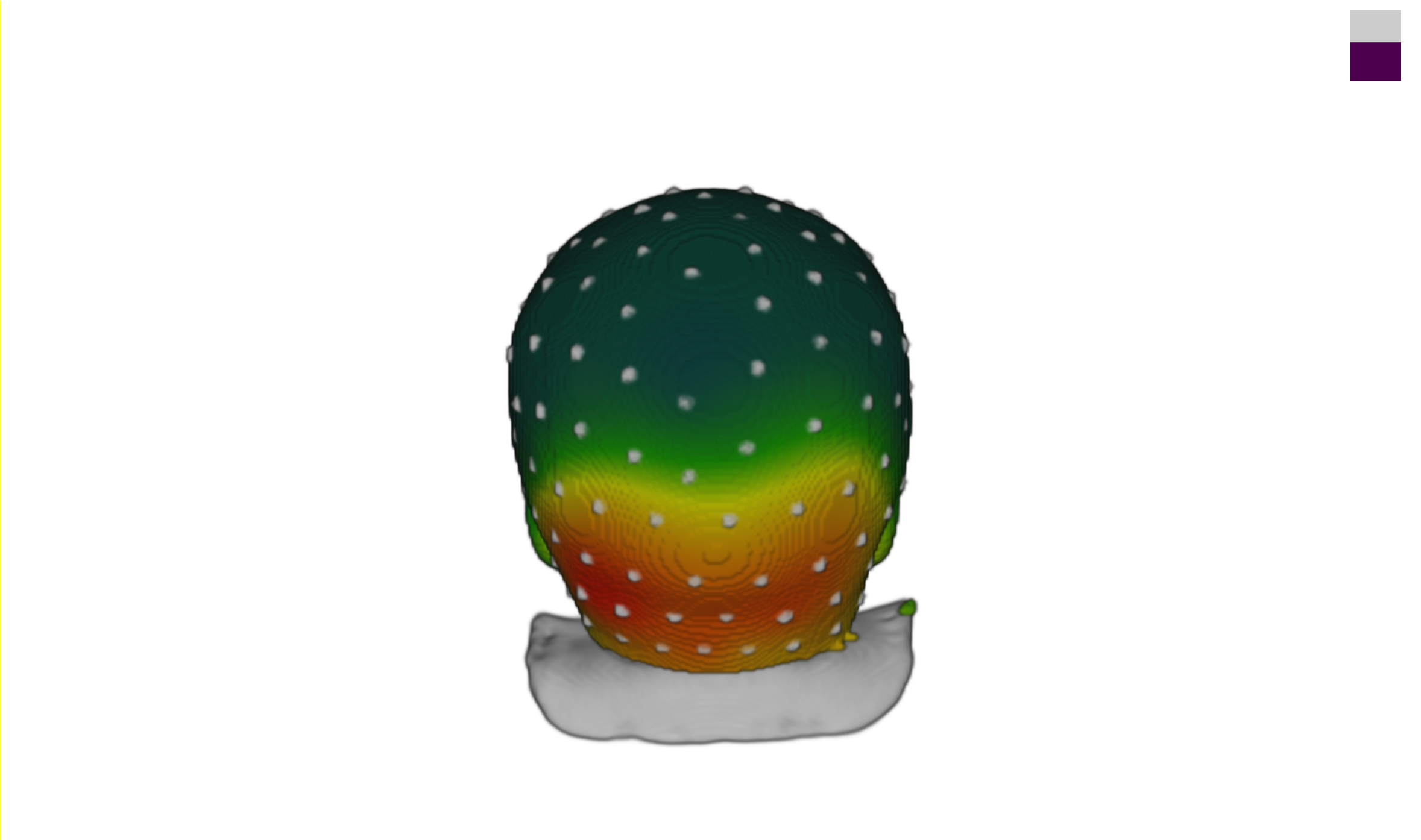 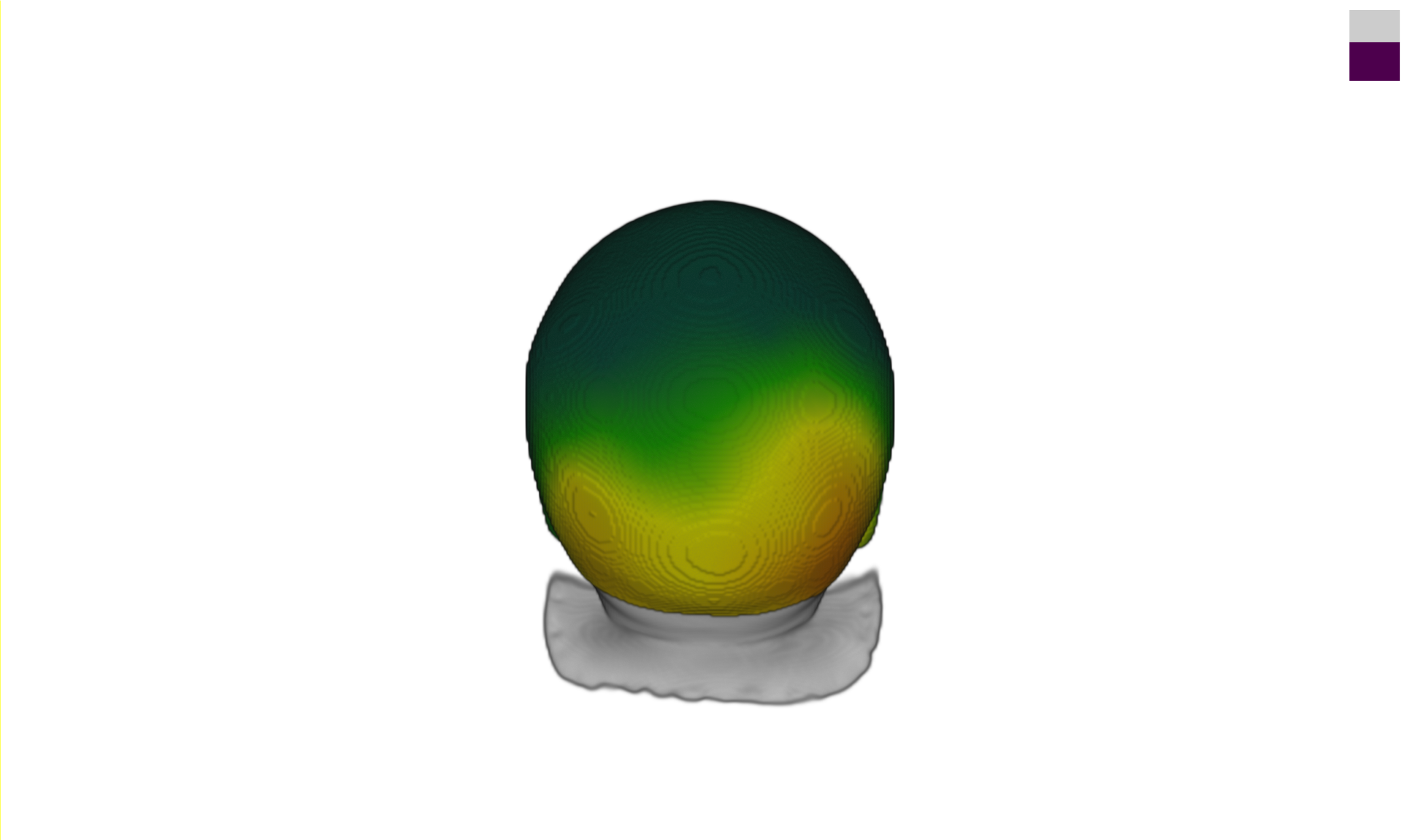 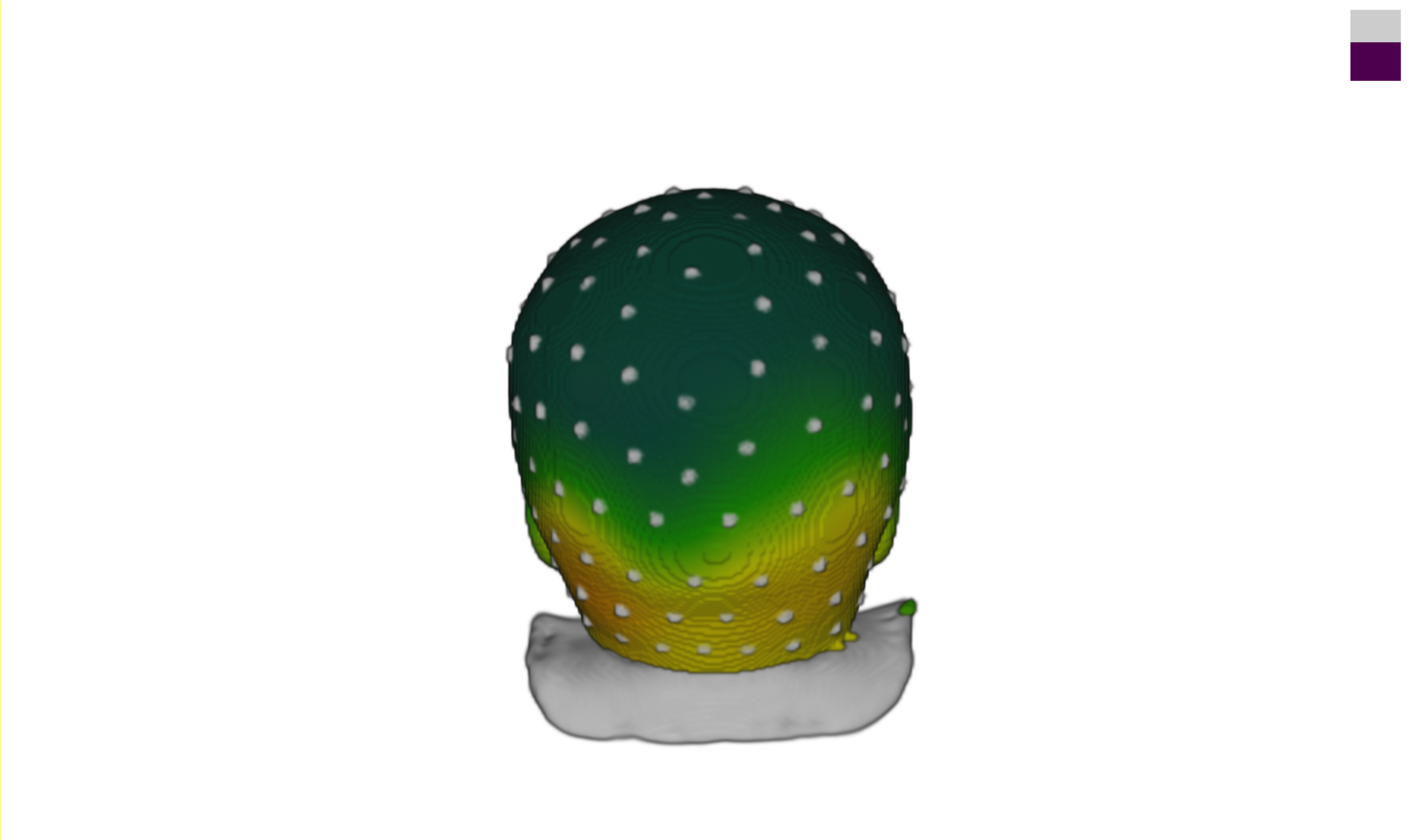 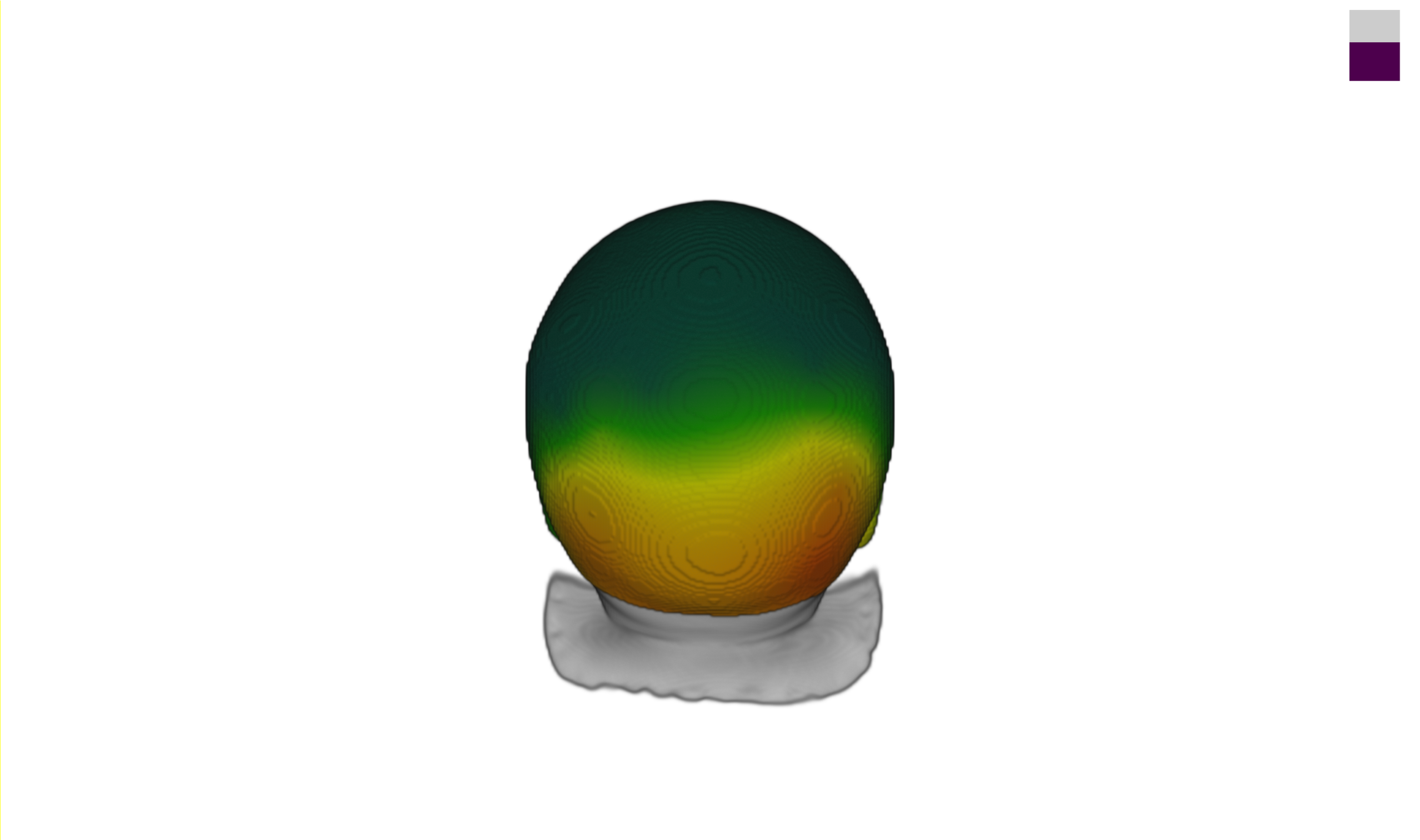 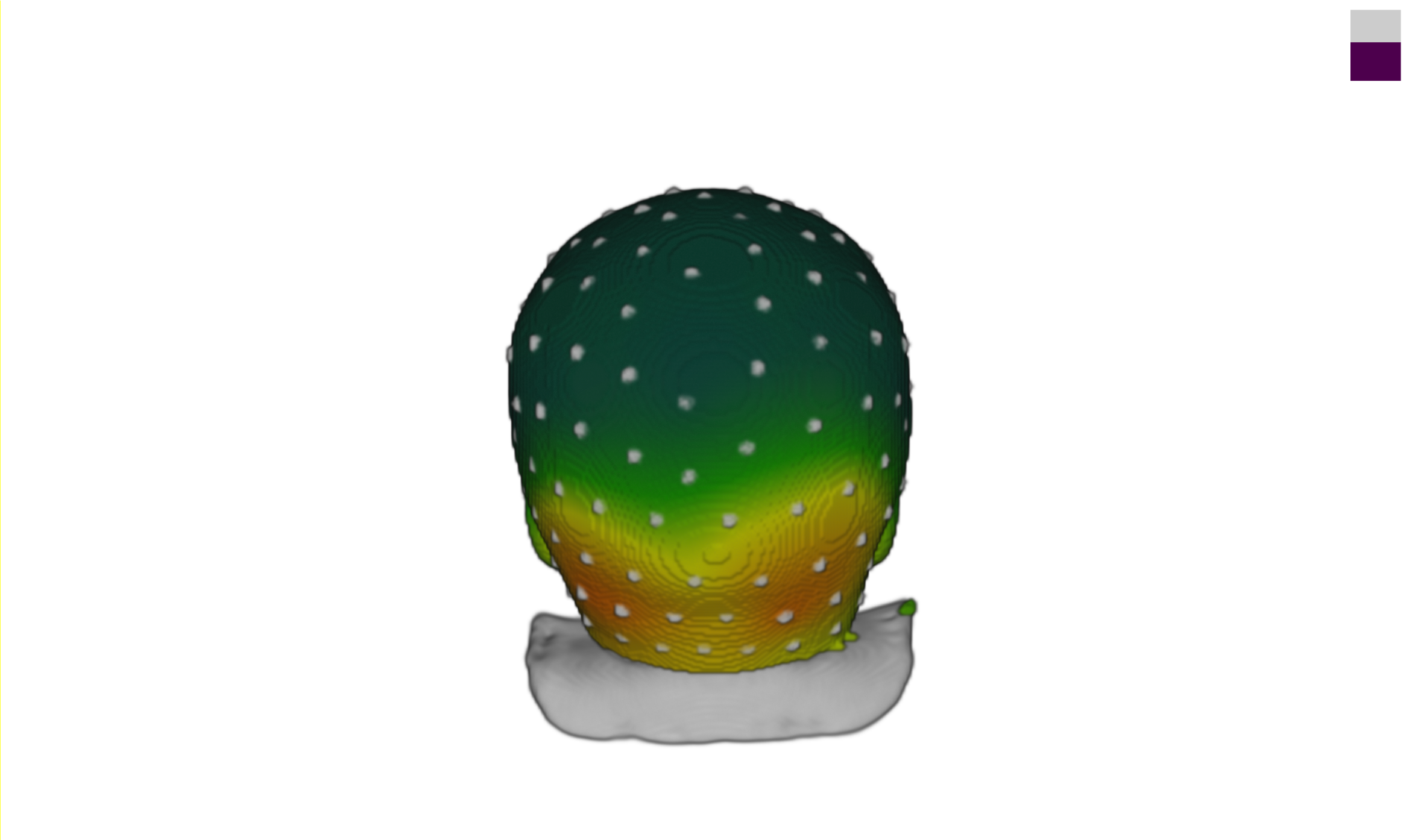 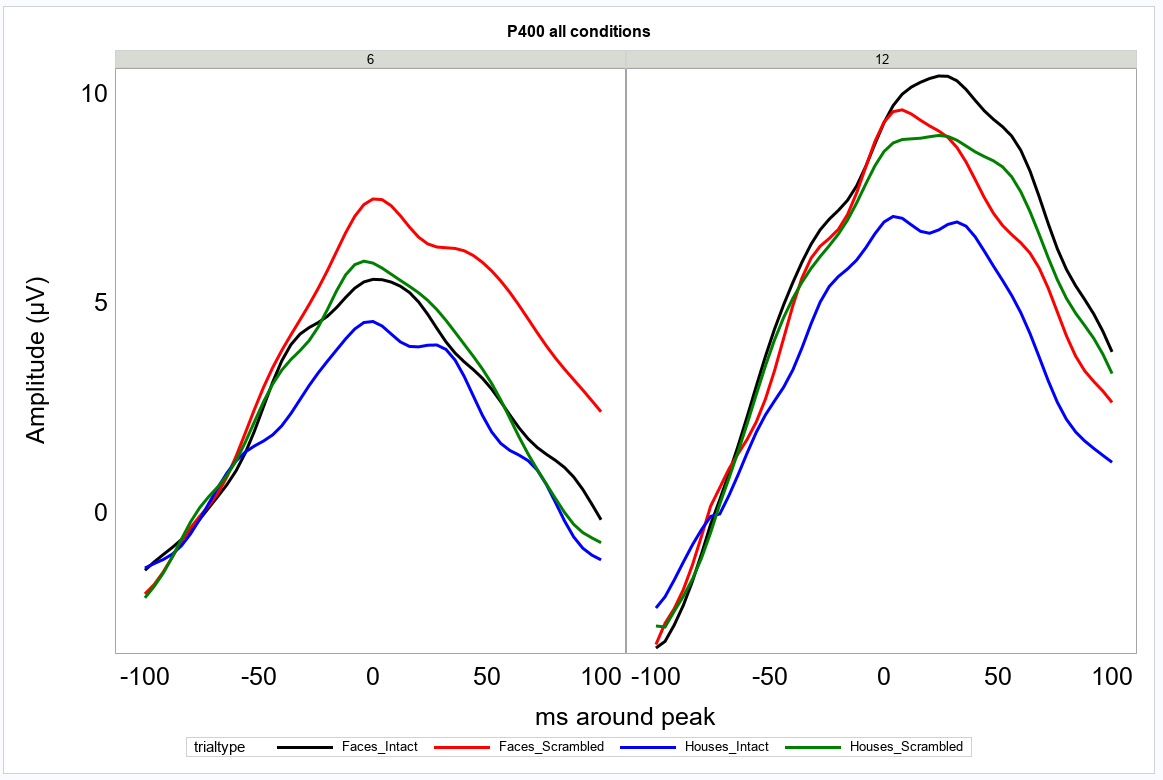 IF > IH, p = .0070
SF > SH, p = .0007
IF < SF, p < .0001 
IH < SH, p = .0012
IF > IH, p < .0001
IH < SH, p < .0018
Source Analysis – P1
Results
6 mos
12 mos
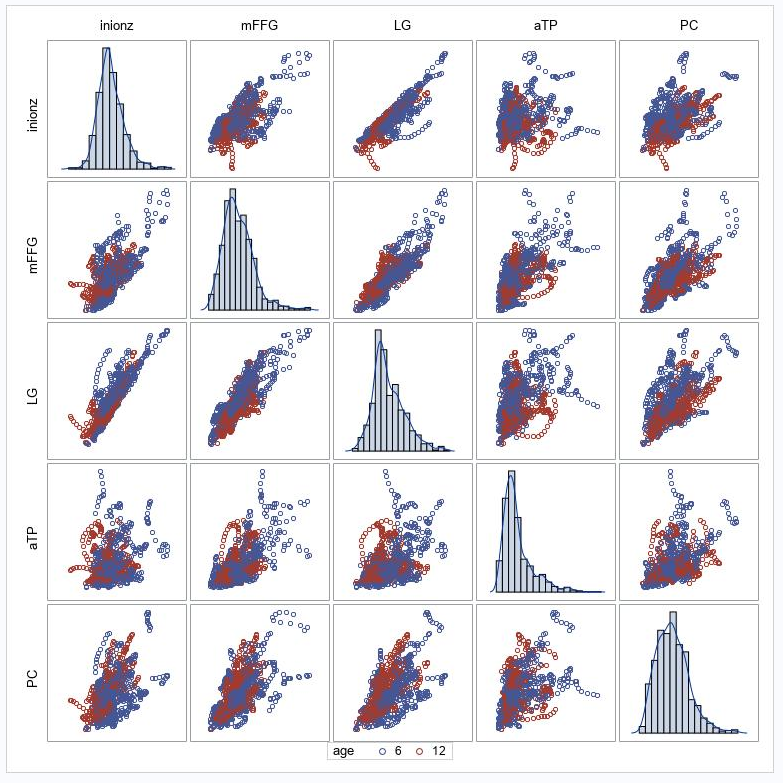 IF

SF

IH

SH
Iz P1 ERP
r = .24
r = .62
r = .57
r = .80
CDR mFG        CDR LG          CDR aTP         CDR pcC
LG
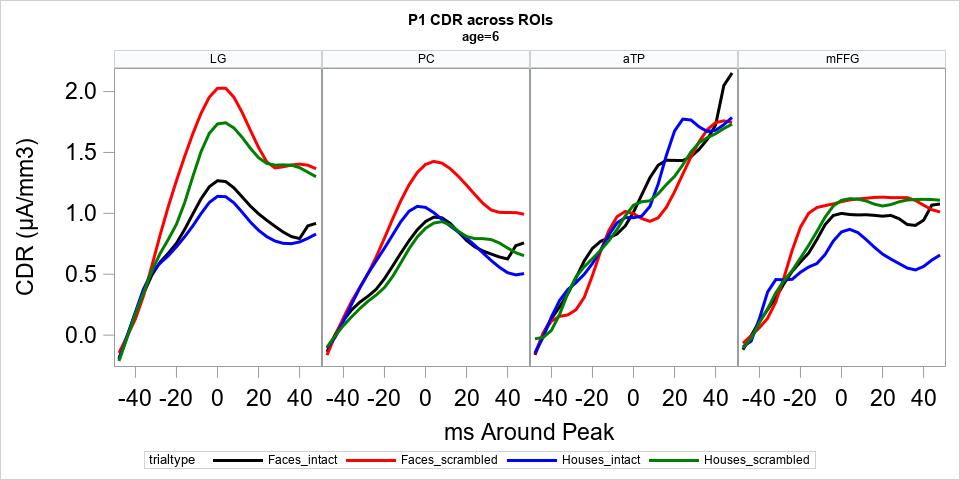 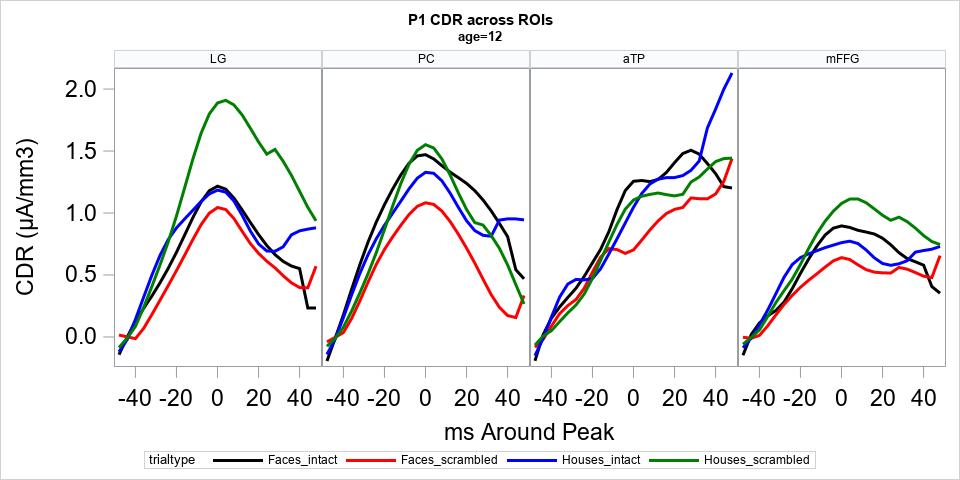 6 mos
12 mos
SF > SH, p = .0017
SF > IF, p < .0001
SH > IH, p < .0001
SF > SH, p < .0001
SH > IH, p < .0001
6 mos
6 mos
Source Analysis – N290
Results
IF

SF

IH

SH
IF

SF

IH

SH
6 mos
12 mos
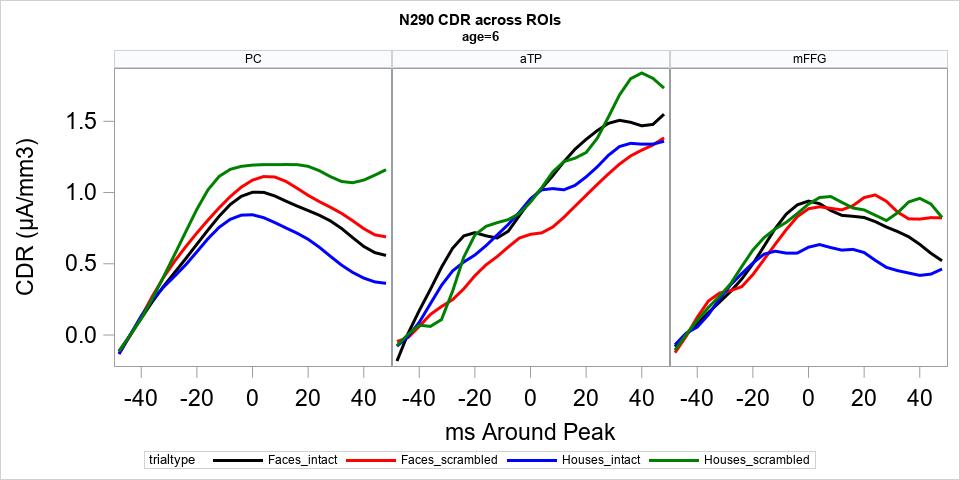 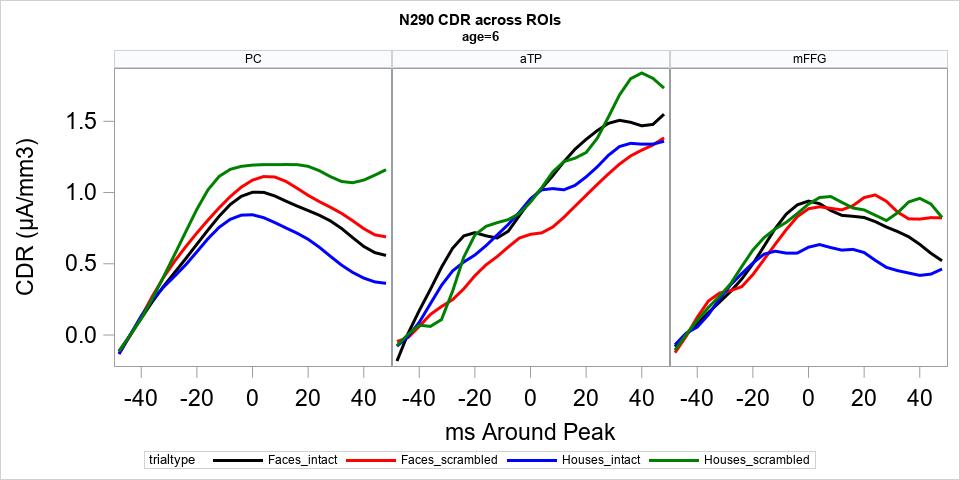 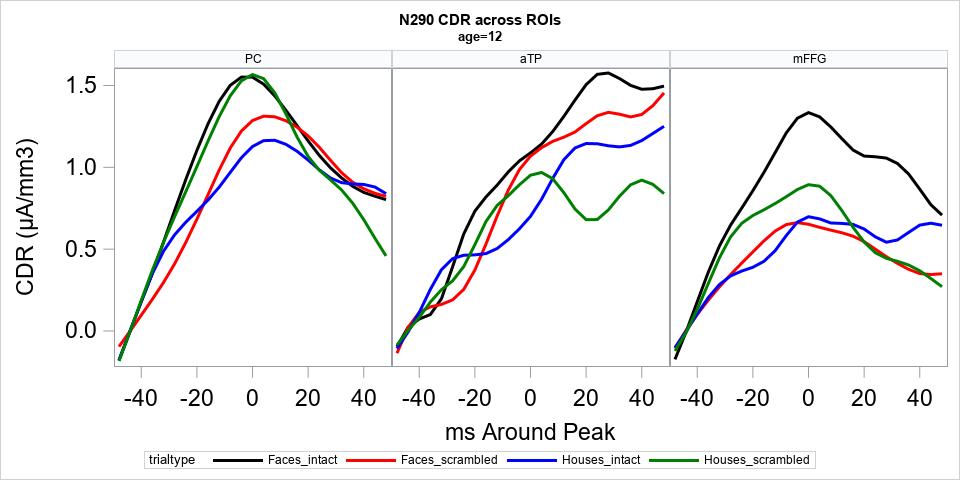 mFG
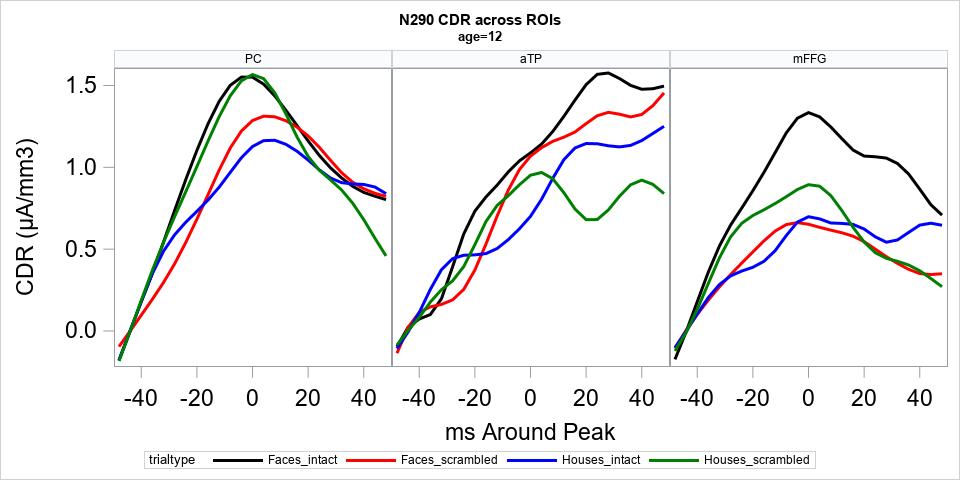 pCC
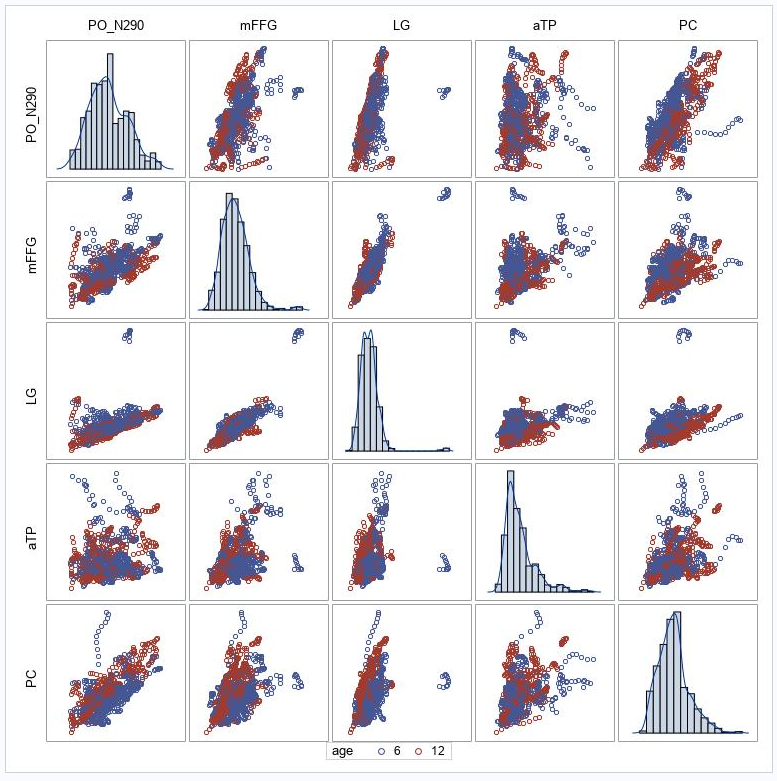 IF > IH, p = .0002
SH > IH, p < .0001
all n.s.
PO N290 ERP
12 mos
r = .16
r = .57
r = .68
r = .51
CDR mFG        CDR LG          CDR aTP         CDR pCC
mFG
pCC
IF > IH, p = .0006
IF > SF, p = .0056
SH > IH, p = .0116
IF > IH, p < .0001
IF > SF, p < .0001
SH > SF, p = .0050
Source Analysis – P400
Results
6 mos
12 mos
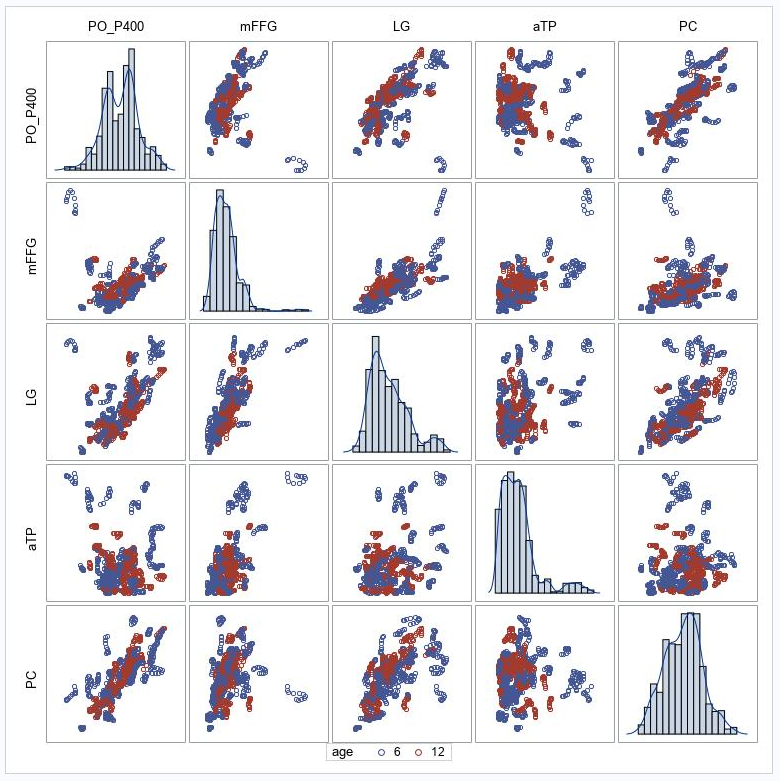 IF

SF

IH

SH
PO N290 ERP
r = -.17
r = .78
r = .25
r = .58
CDR mFG        CDR LG          CDR aTP         CDR pCC
pCC
6 mos
12 mos
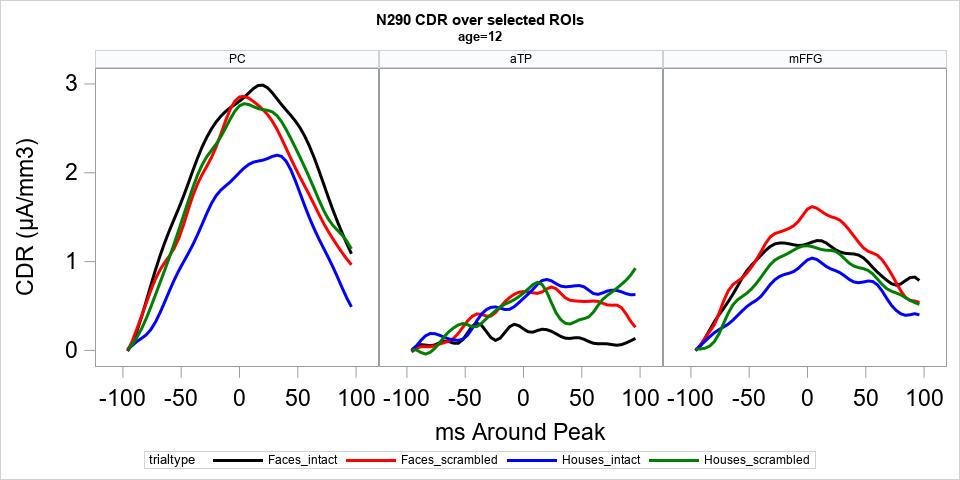 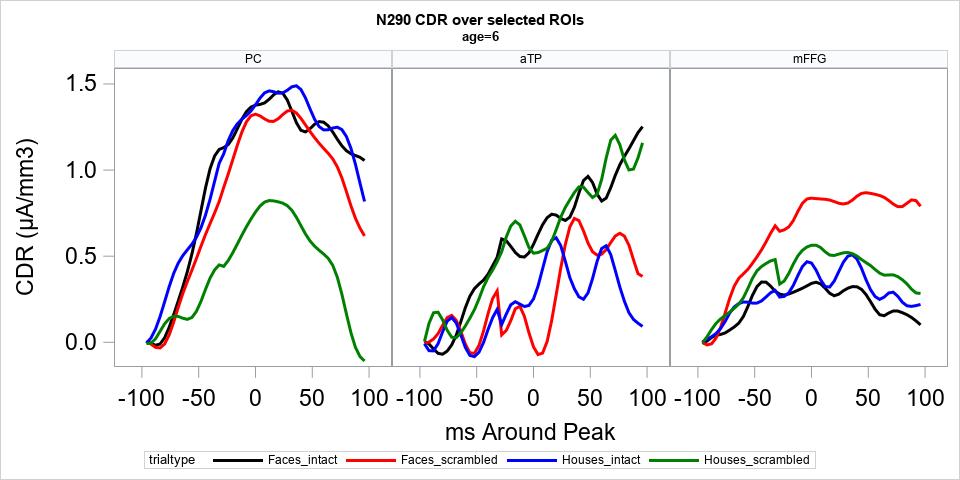 IF > IH, p < .0001
SH > IH, p < .0001
SF > SH, p < .0001
IH > SH, p < .0001
Preliminary results suggest that the P1 is sensitive to the stimulus texture, with larger amplitudes elicited by scramble stimuli
Conclusion
The N290 shows larger negativity in response to intact faces than houses in both age groups. Only at 12 months of age the response to intact faces are also larger than the response to scrambled faces.
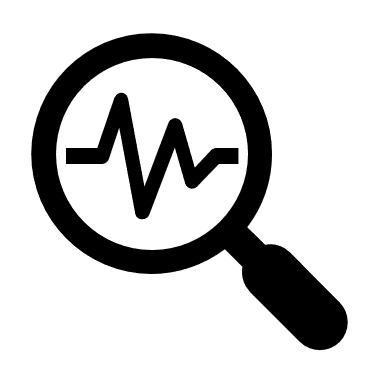 Larger P400 amplitudes are recorded in response to intact faces than houses and to scrambled than intact houses at both ages. At 6 months, the P400 shows larger amplitudes in response to scrambled faces than both intact faces and scrambled houses.
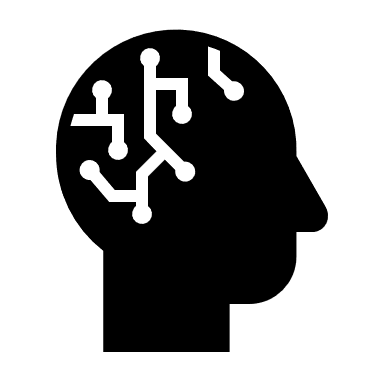 Stimulus texture is processed in the LG at both ages. The N290 source is localized in the mFG and pCC. Only the mFG shows larger responses to faces at both ages. The P400 is generated in the PC and shows larger response to intact faces than houses by 12 months of age.
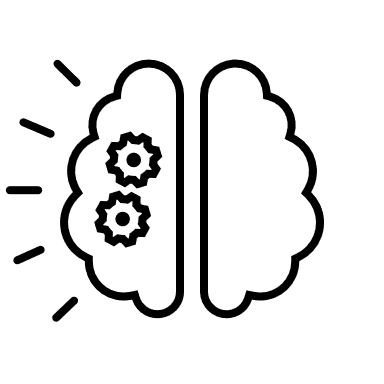 References

Conte, S., Richards, J. E., Guy, M. W., Xie, W., & Roberts, J. E. (2020). Face-sensitive brain responses in the first year of life. NeuroImage, 211, 116602. 
Goffaux, V., Gauthier, I., & Rossion, B. (2003). Spatial scale contribution to early visual differences between face and object processing. Cognitive Brain Research, 16(3), 416-424.
Guy, M. W., Zieber, N., & Richards, J. E. (2016). The Cortical Development of Specialized Face Processing in Infancy. Child Development, 87(5), 1581–1600. 
Halit, H., De Haan, M., & Johnson, M. H. (2003). Cortical specialisation for face processing: Face-sensitive event-related potential components in 3- and 12-month-old infants. NeuroImage, 19(3), 1180–1193.
Halit, Hanife, Csibra, G., Volein, Á., & Johnson, M. H. (2004). Face-sensitive cortical processing in early infancy. Journal of Child Psychology and Psychiatry and Allied Disciplines, 45(7), 1228–1234.
Itier, R. J., & Taylor, M. J. (2004). N170 or N1? Spatiotemporal Differences between Object and Face Processing Using ERPs. Cerebral Cortex, 14(2), 132–142.
Johnson, M. H., Griffin, R., Csibra, G., Halit, H., Farroni, T., De Haan, M., ... & Richards, J. (2005). The emergence of the social brain network: Evidence from typical and atypical development. Development and psychopathology, 17(3), 599-619.
Rossion, B., & Caharel, S. (2011). ERP evidence for the speed of face categorization in the human brain: Disentangling the contribution of low-level visual cues from face perception. Vision Research, 51(12), 1297–1311.
Interested in our research?

Infant Development Laboratory
https://infantlab.sc.edu/


Questions?
contes@mailbox.sc.edu
Contacts